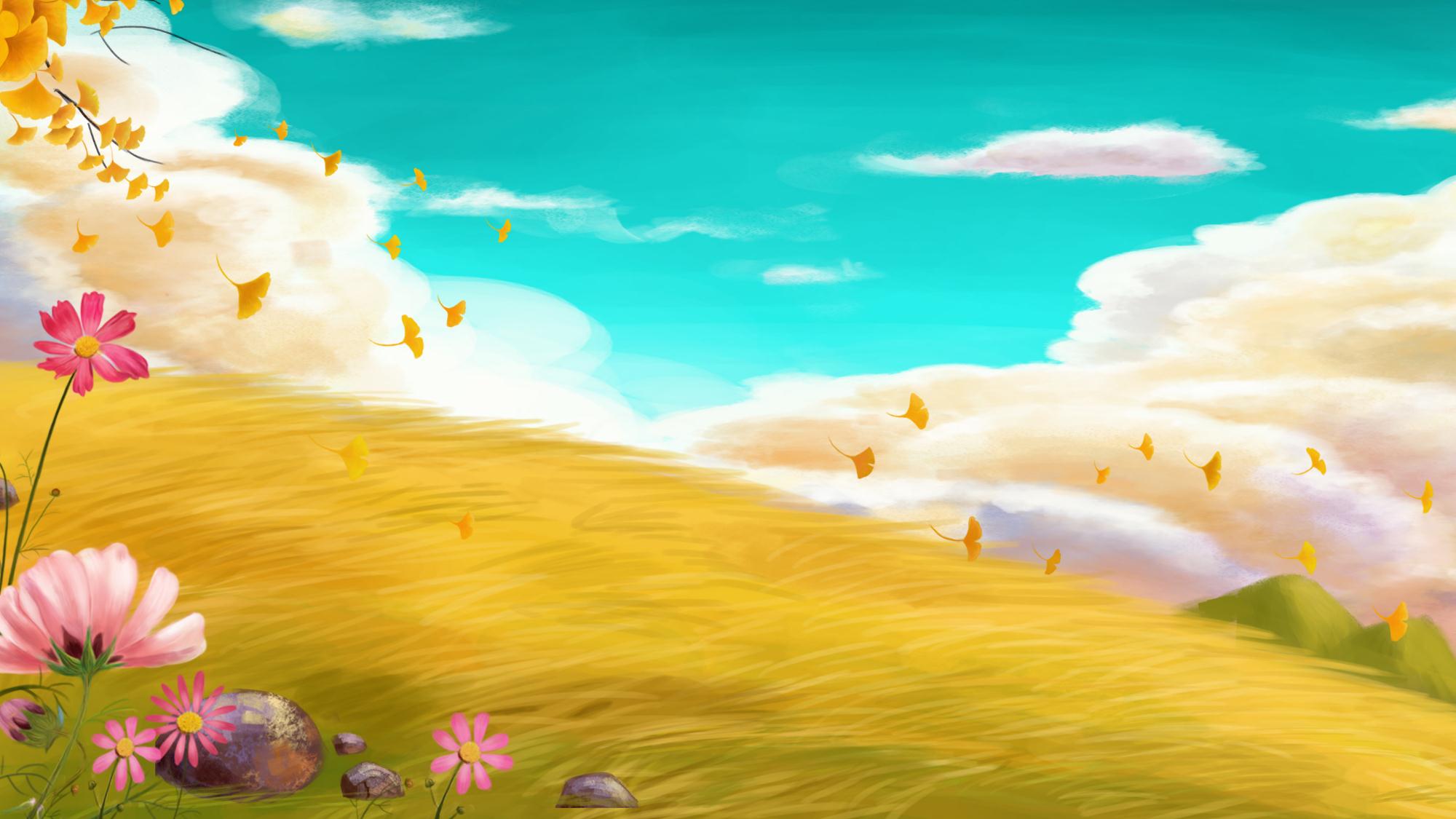 LOGO
Free 
PPT Templates
Insert the Subtitle of Your Presentation
Report ：freeppt7.com
XX.XX.20XX
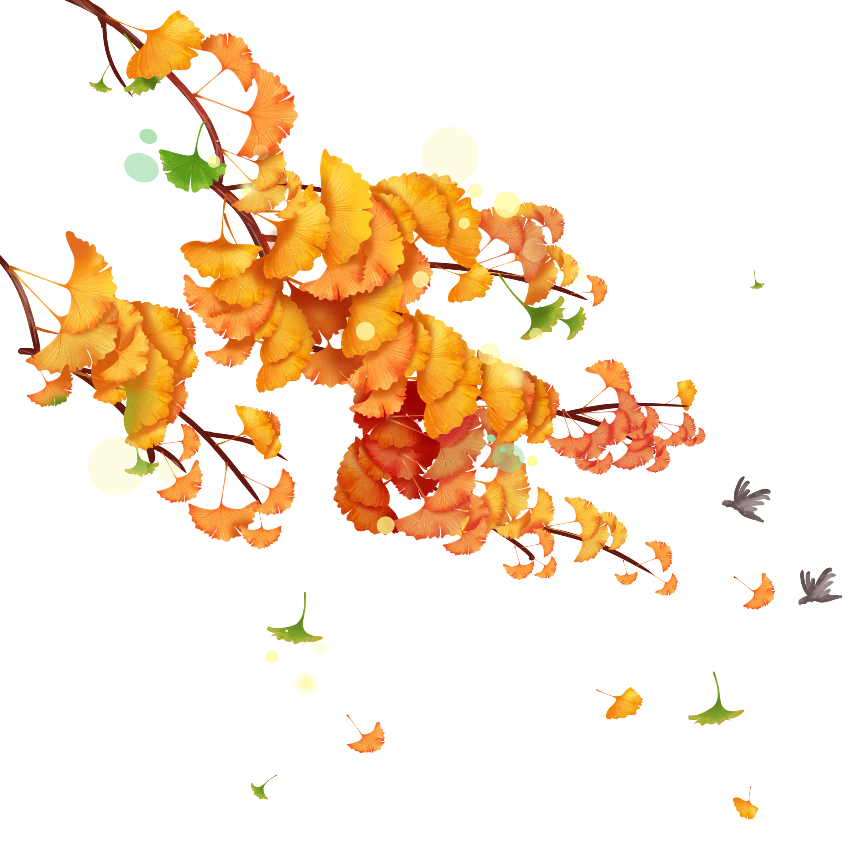 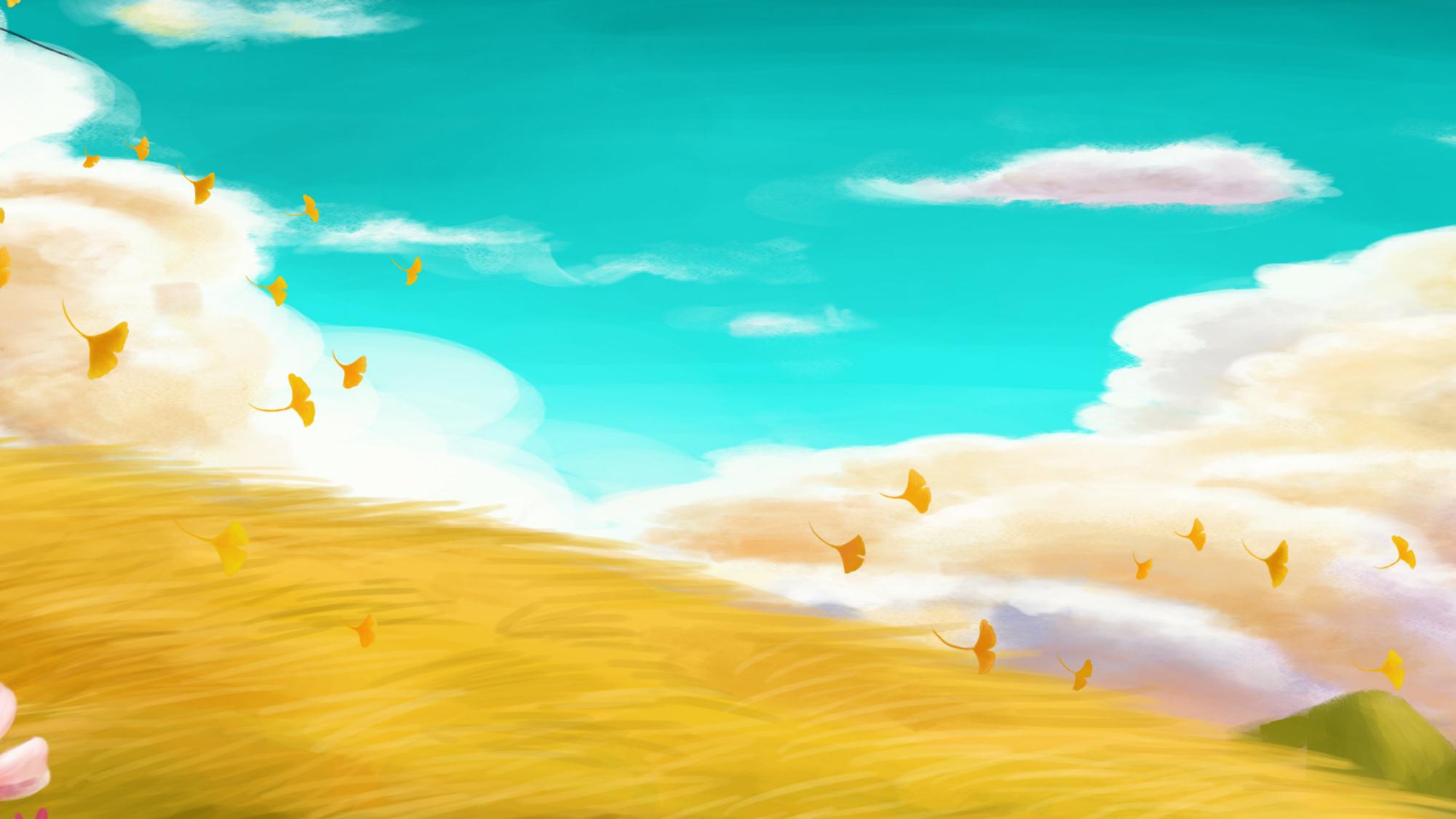 行业PPT模板http://www.1ppt.com/hangye/
CONTENTS
Add title text
Add title text
Add title text
Add title text
[Speaker Notes: Template from: https://www.freeppt7.com/]
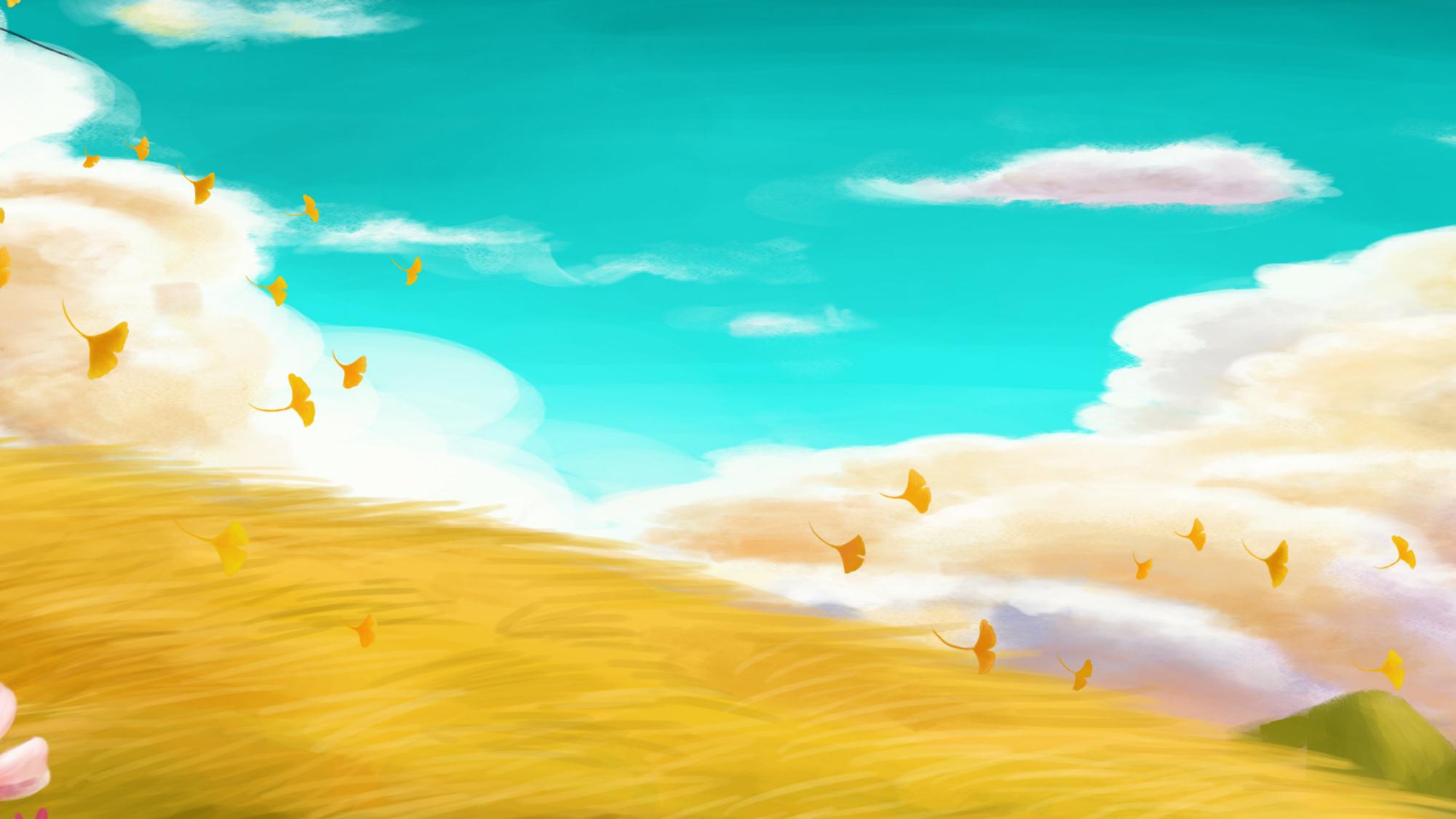 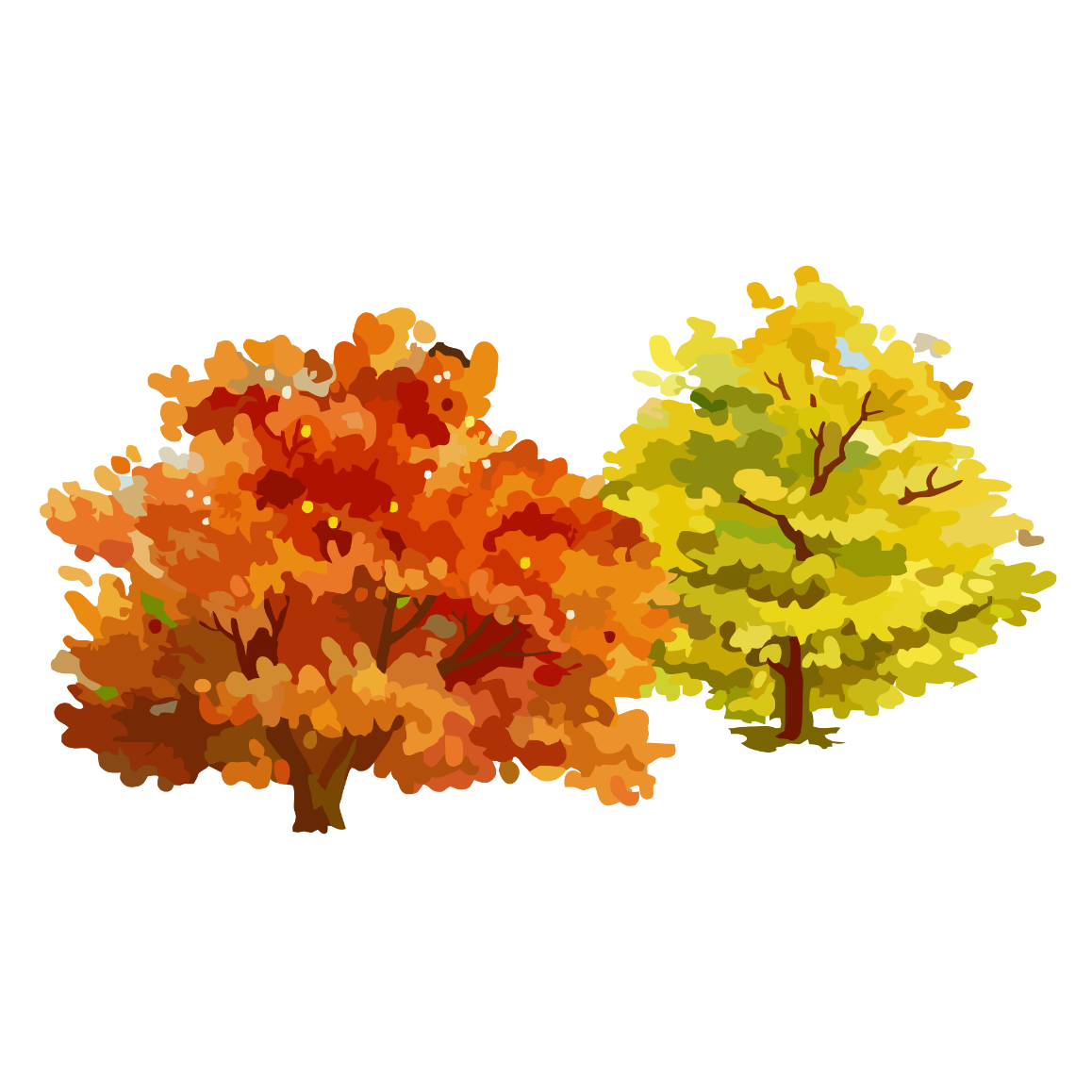 ONE
Add title text
Click here to add content, content to match the title.
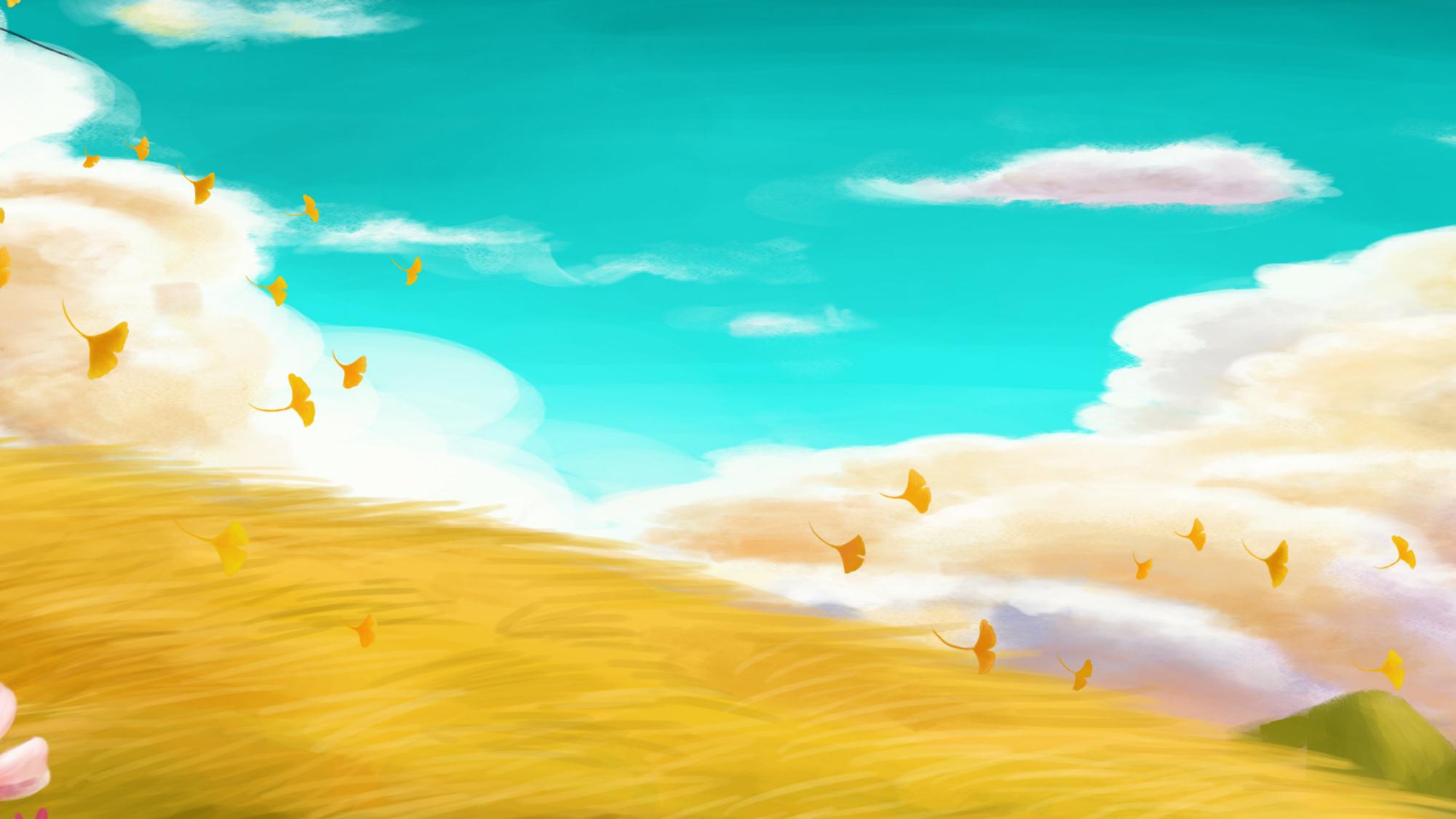 Add title text
Add title text
Here to add your text, mainly to avoid large sections of text.
Here to add your text, mainly to avoid large sections of text.
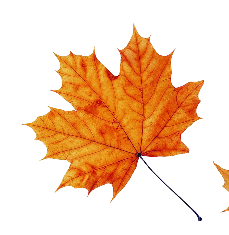 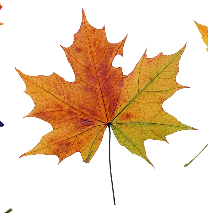 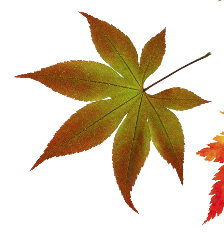 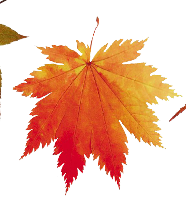 Add title text
Add title text
Here to add your text, mainly to avoid large sections of text.
Here to add your text, mainly to avoid large sections of text.
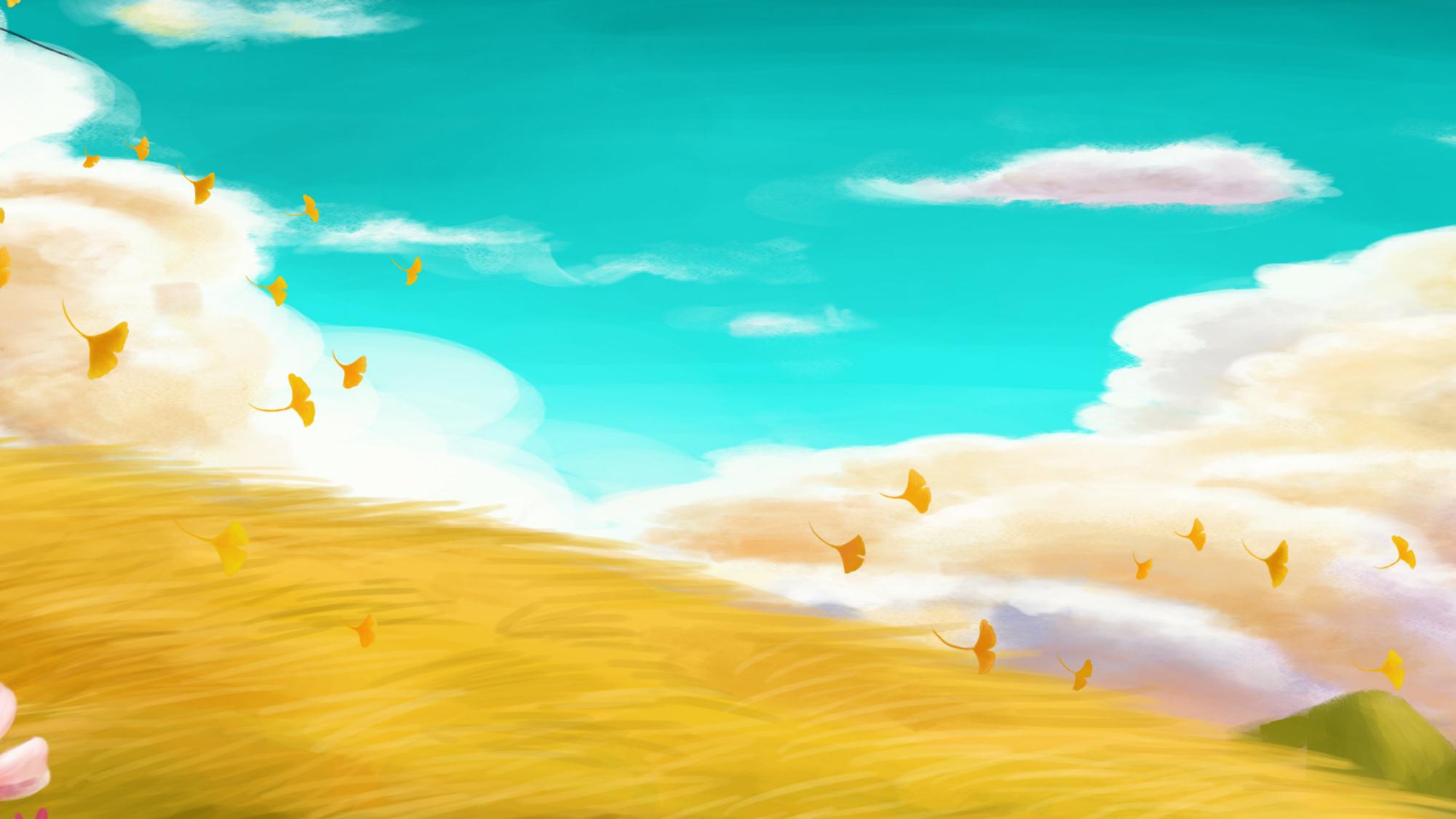 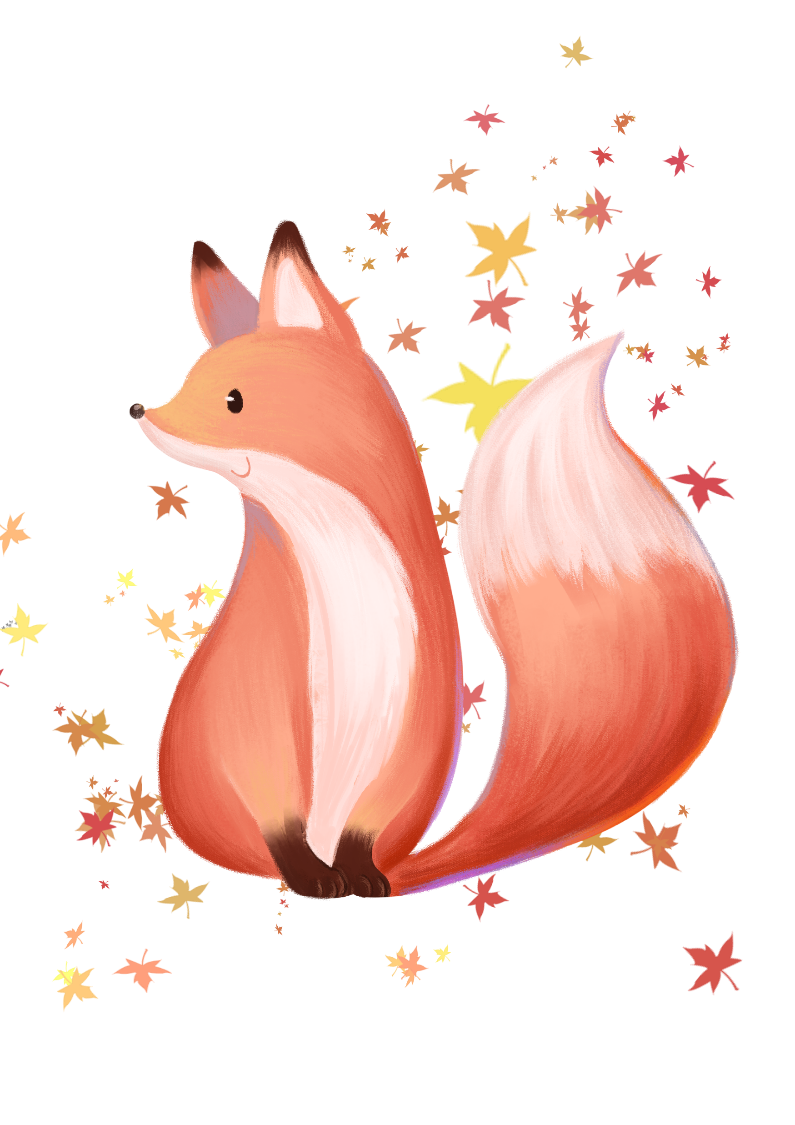 Add title text
Add title text
Here to add your text, mainly to avoid large sections of text.
Here to add your text, mainly to avoid large sections of text.
Add title text
Add title text
Here to add your text, mainly to avoid large sections of text.
Here to add your text, mainly to avoid large sections of text.
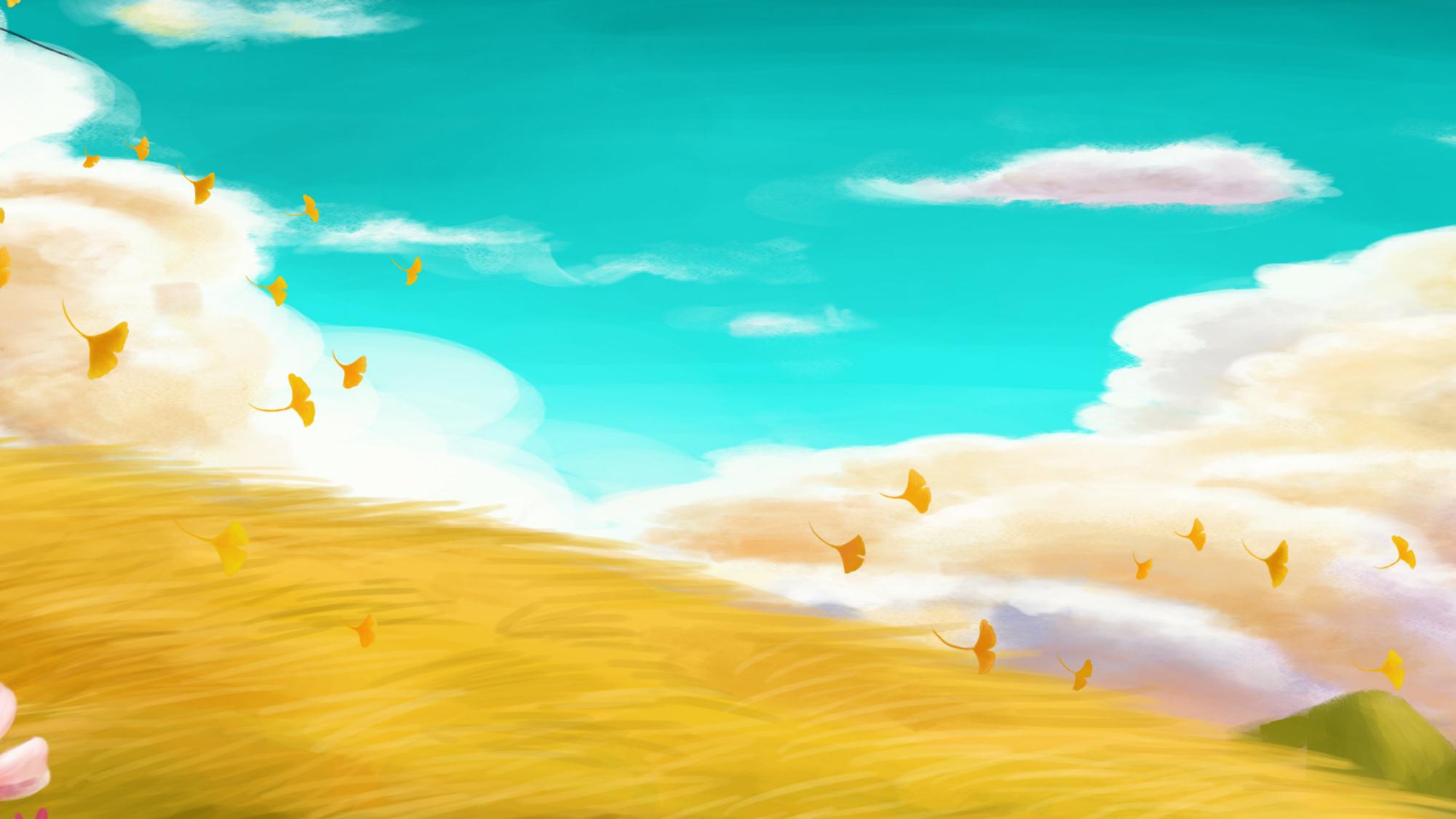 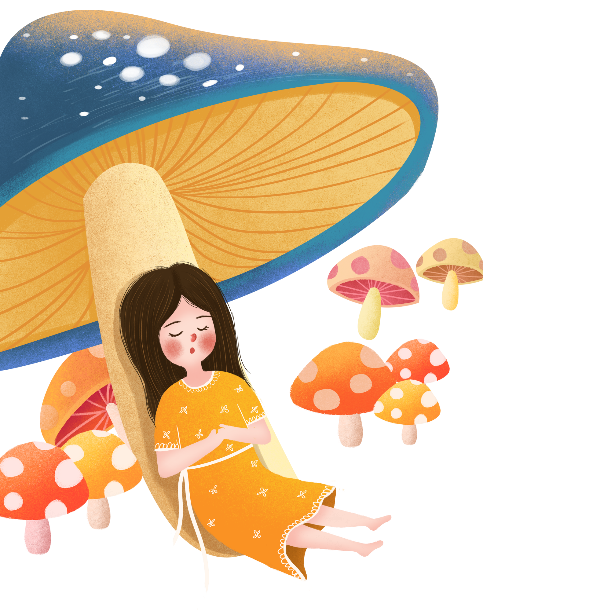 Title  Here
Here to add your text, mainly to avoid large sections of text. Here to add your text. Here to add your text. Here to add your text. Here to add your text. Here to add your text.
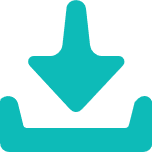 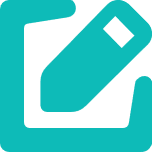 Here to add your text, mainly to avoid large sections of text.
Here to add your text, mainly to avoid large sections of text.
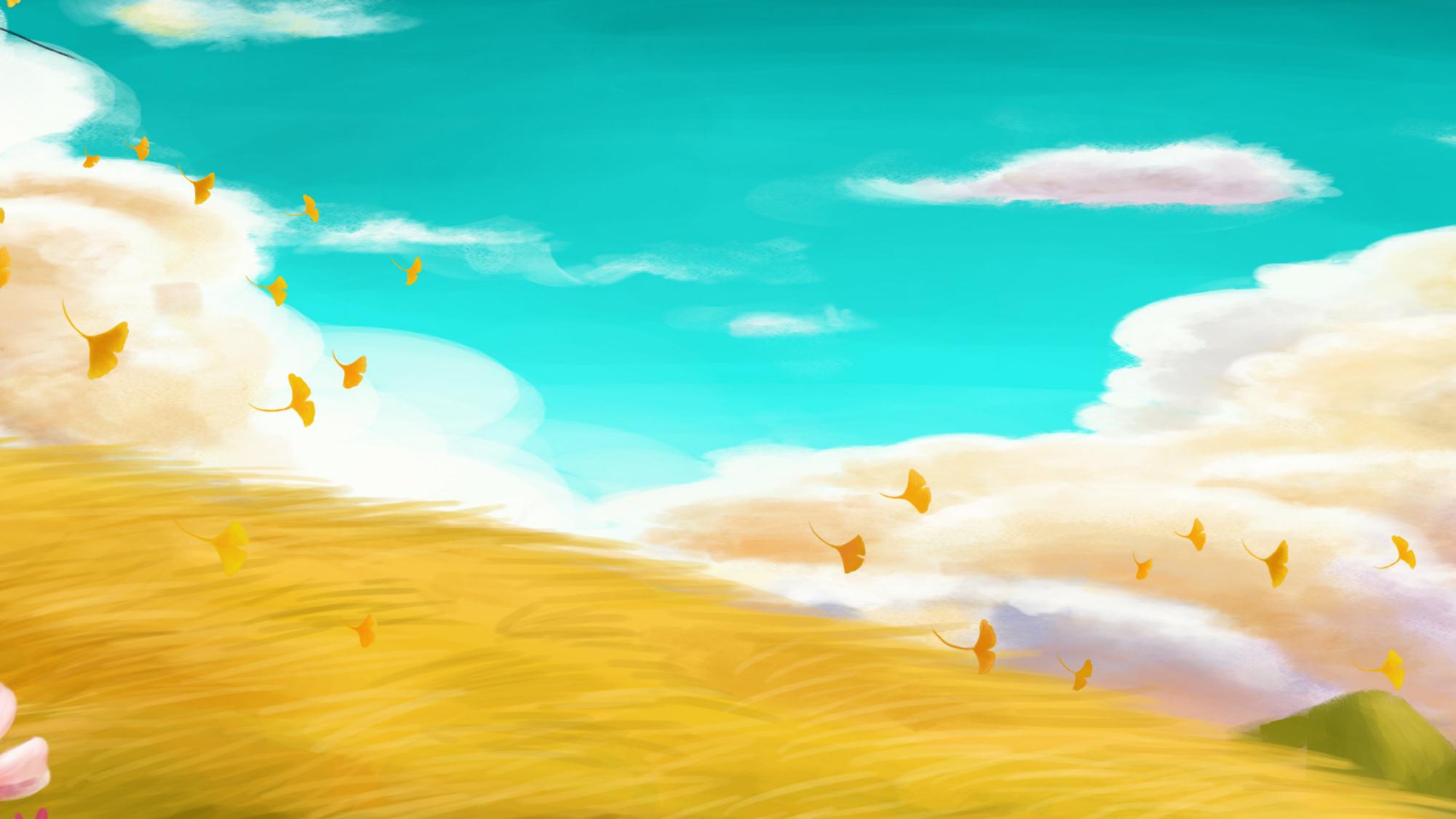 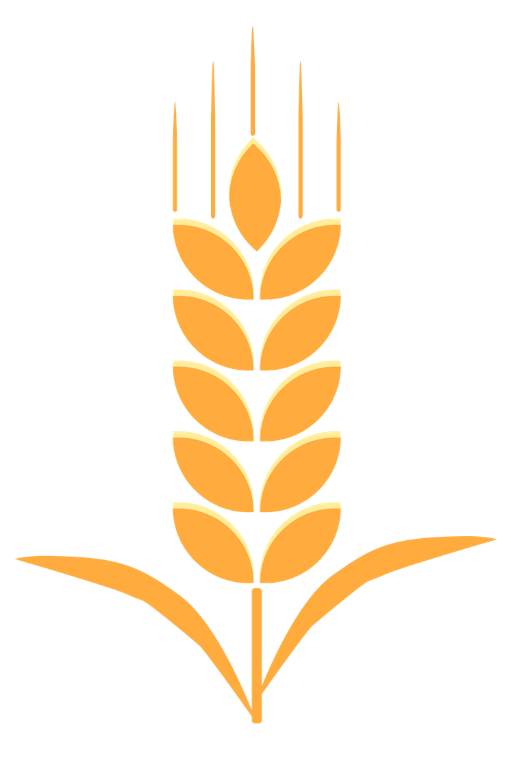 Title  Here
Here to add your text, mainly to avoid large sections of text.
Here to add your text, mainly to avoid large sections of text.
Here to add your text, mainly to avoid large sections of text.
Here to add your text, mainly to avoid large sections of text.
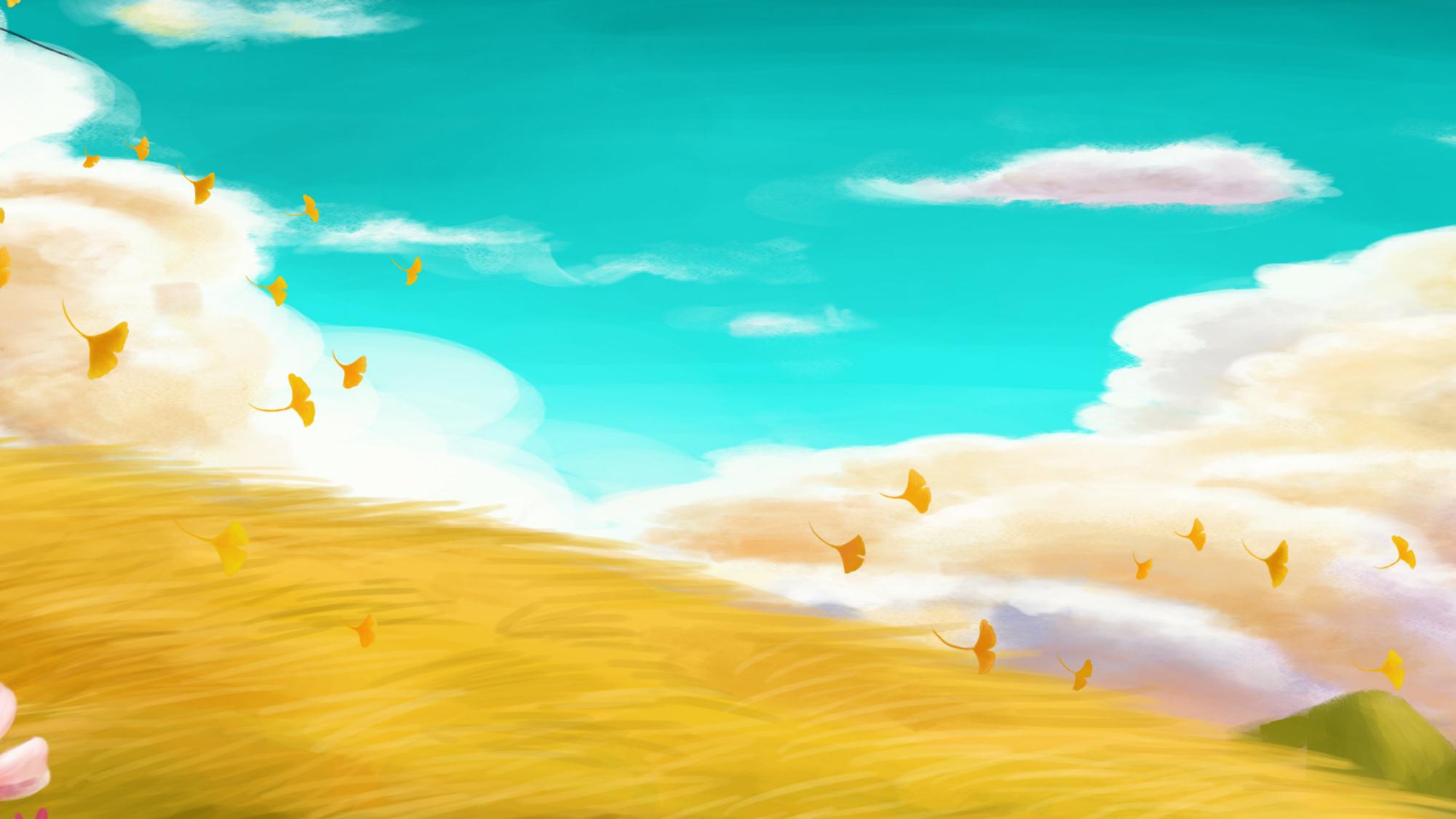 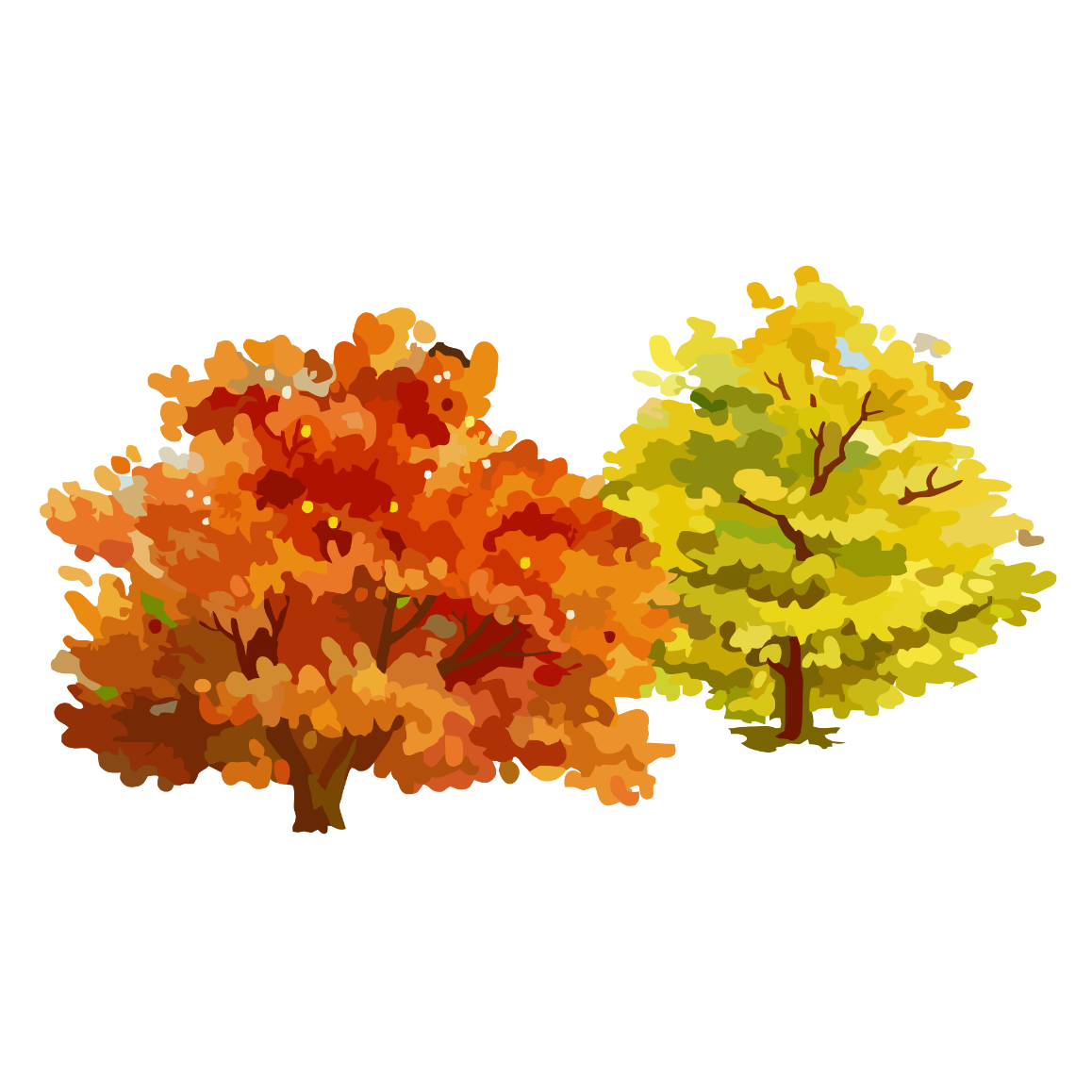 TWO
Add title text
Click here to add content, content to match the title.
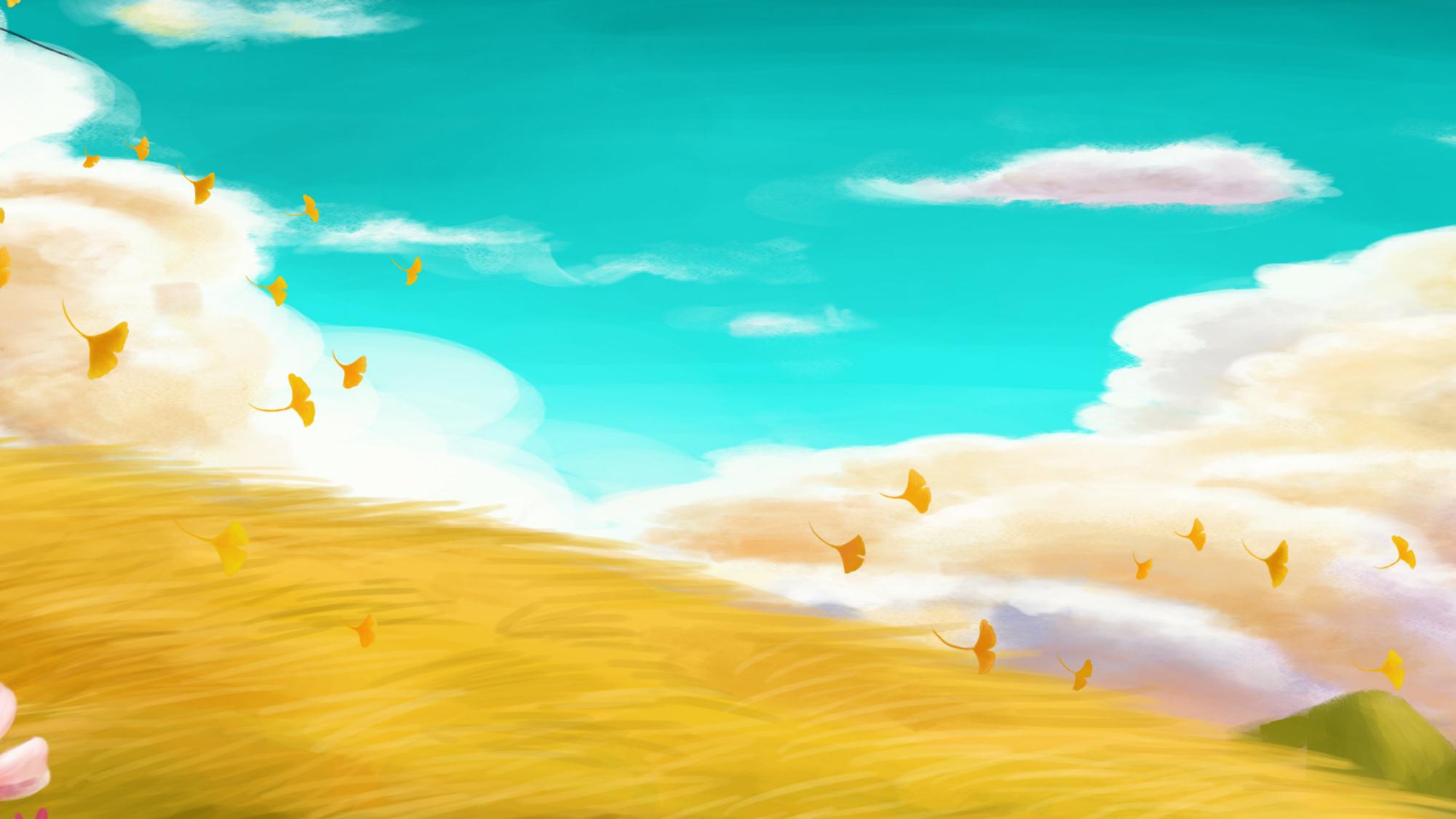 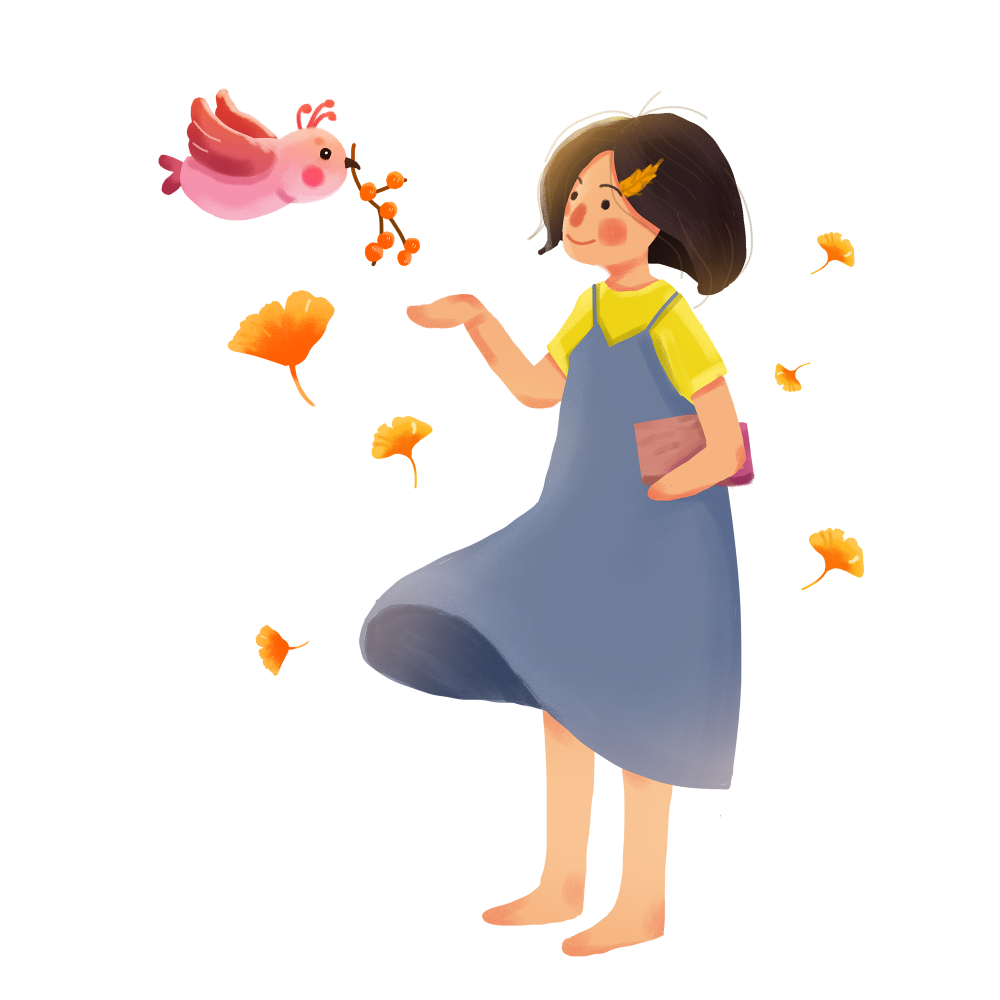 Title  Here
Here to add your text, mainly to avoid large sections of text. Here to add your text. Here to add your text. Here to add your text. Here to add your text. Here to add your text.
Key word
85%
Key word
85%
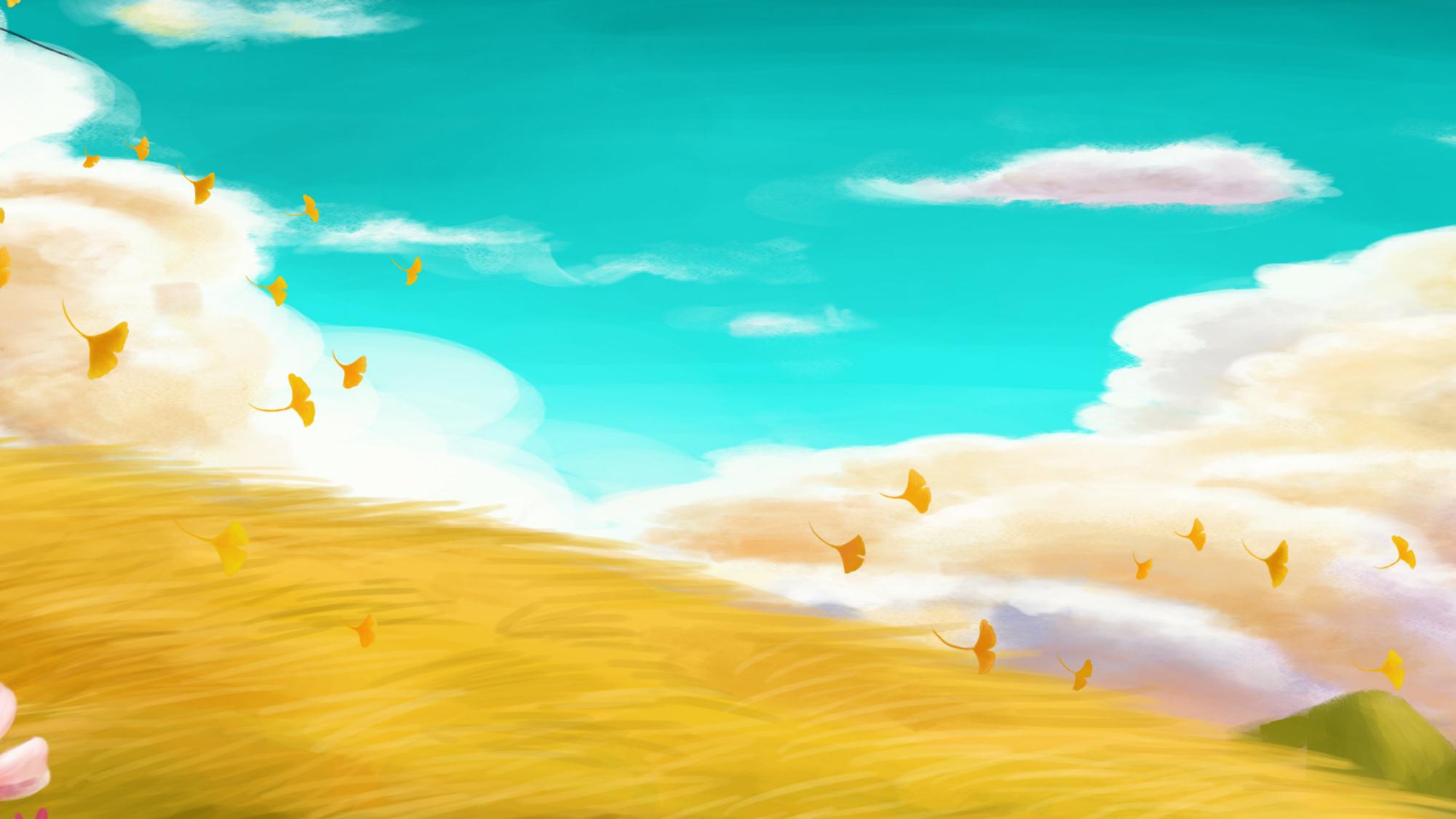 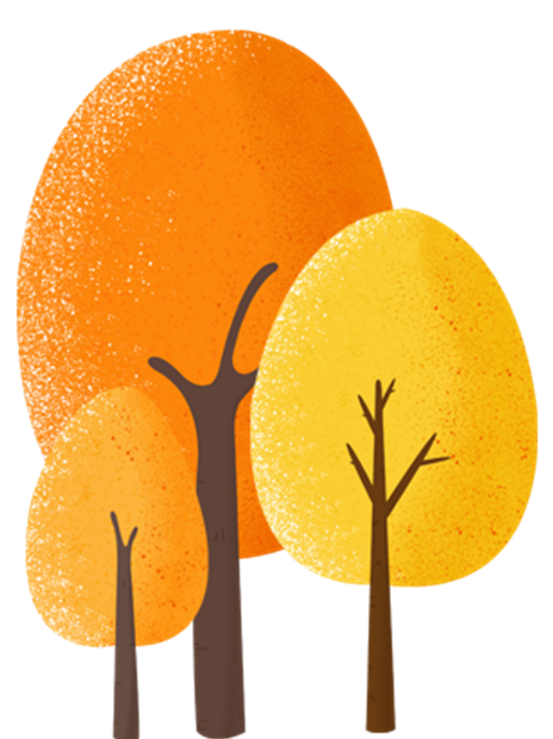 $50
$80
$75
Title  Here
Here to add your text, mainly to avoid large sections of text. Here to add your text. Here to add your text. Here to add your text. Here to add your text. Here to add your text.
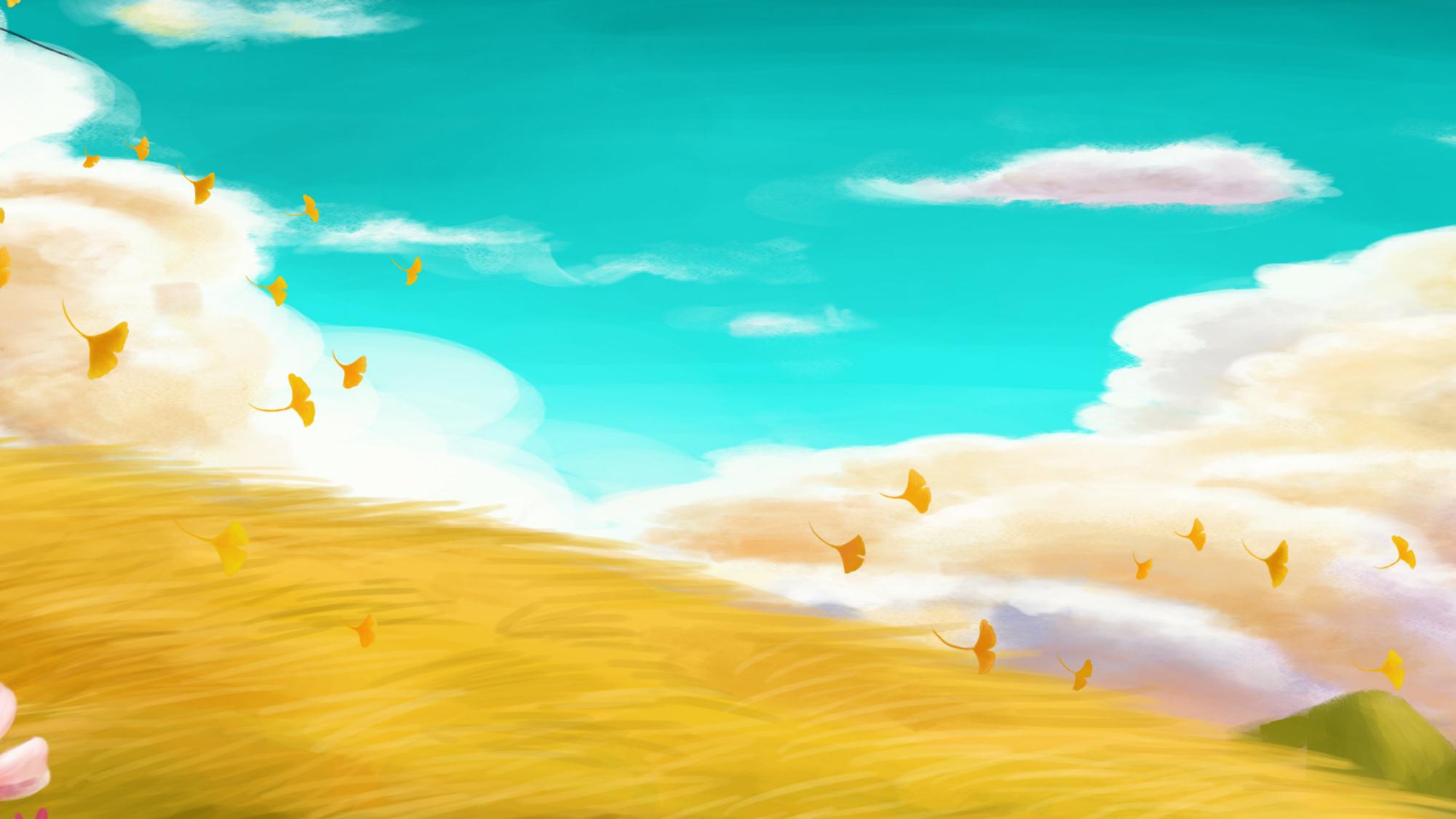 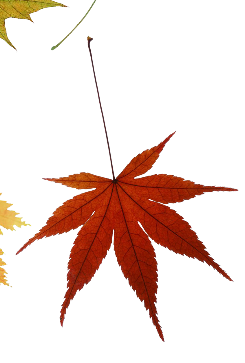 Key word
Key word
Key word
Key word
Here to add your text, mainly to avoid large sections of text. Here to add your text.
Here to add your text, mainly to avoid large sections of text. Here to add your text.
Here to add your text, mainly to avoid large sections of text. Here to add your text.
Here to add your text, mainly to avoid large sections of text. Here to add your text.
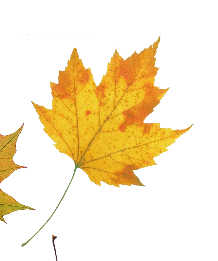 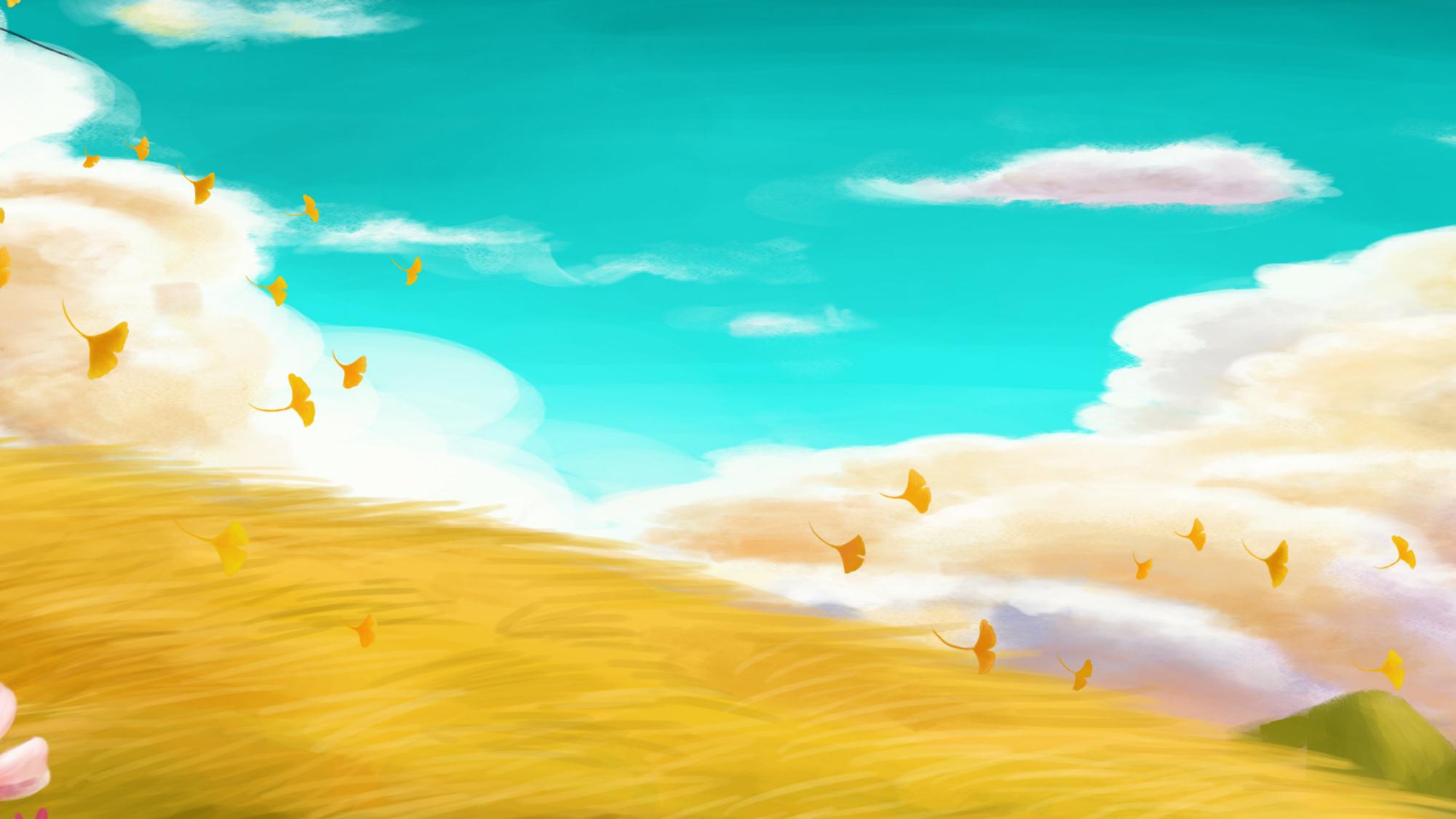 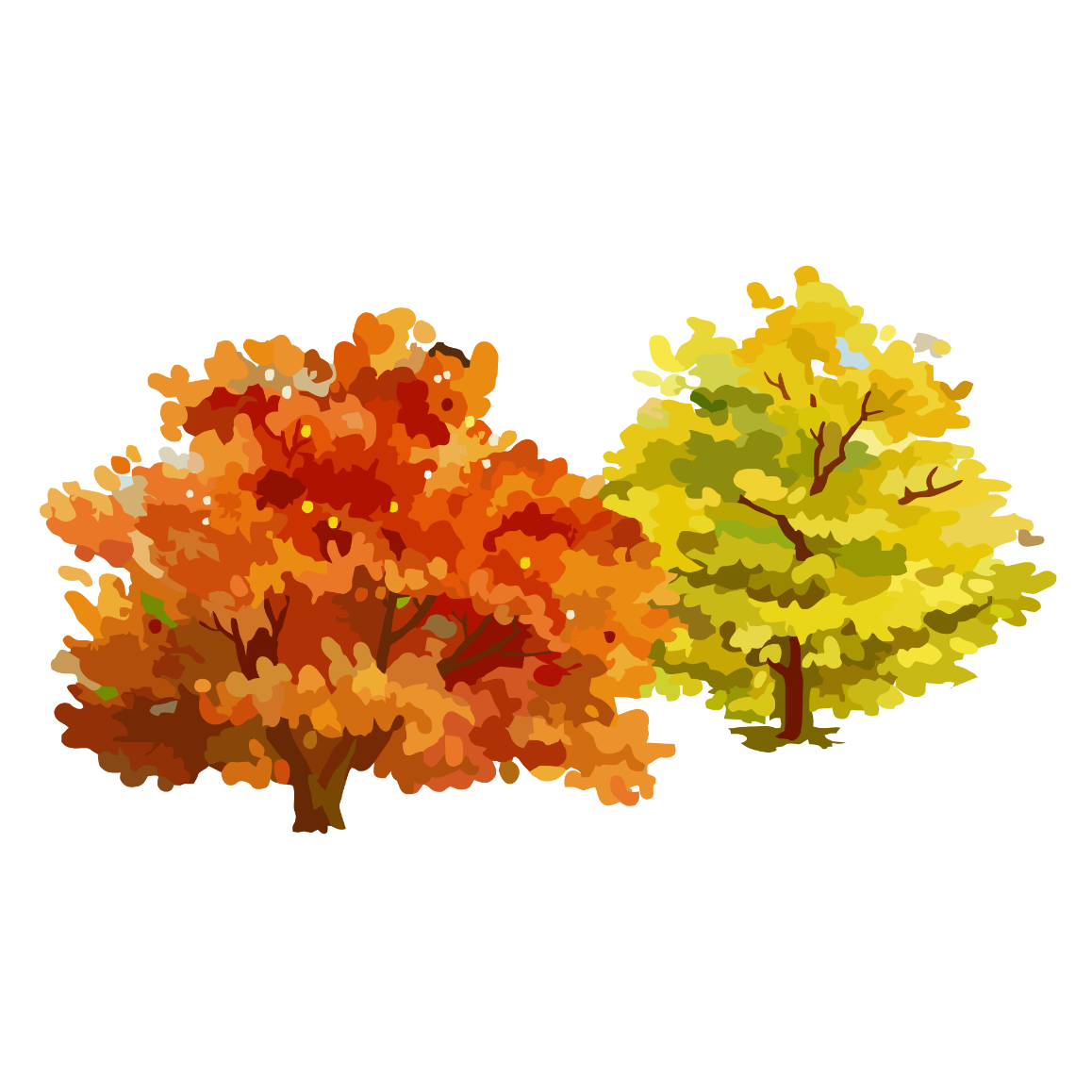 THREE
Add title text
Click here to add content, content to match the title.
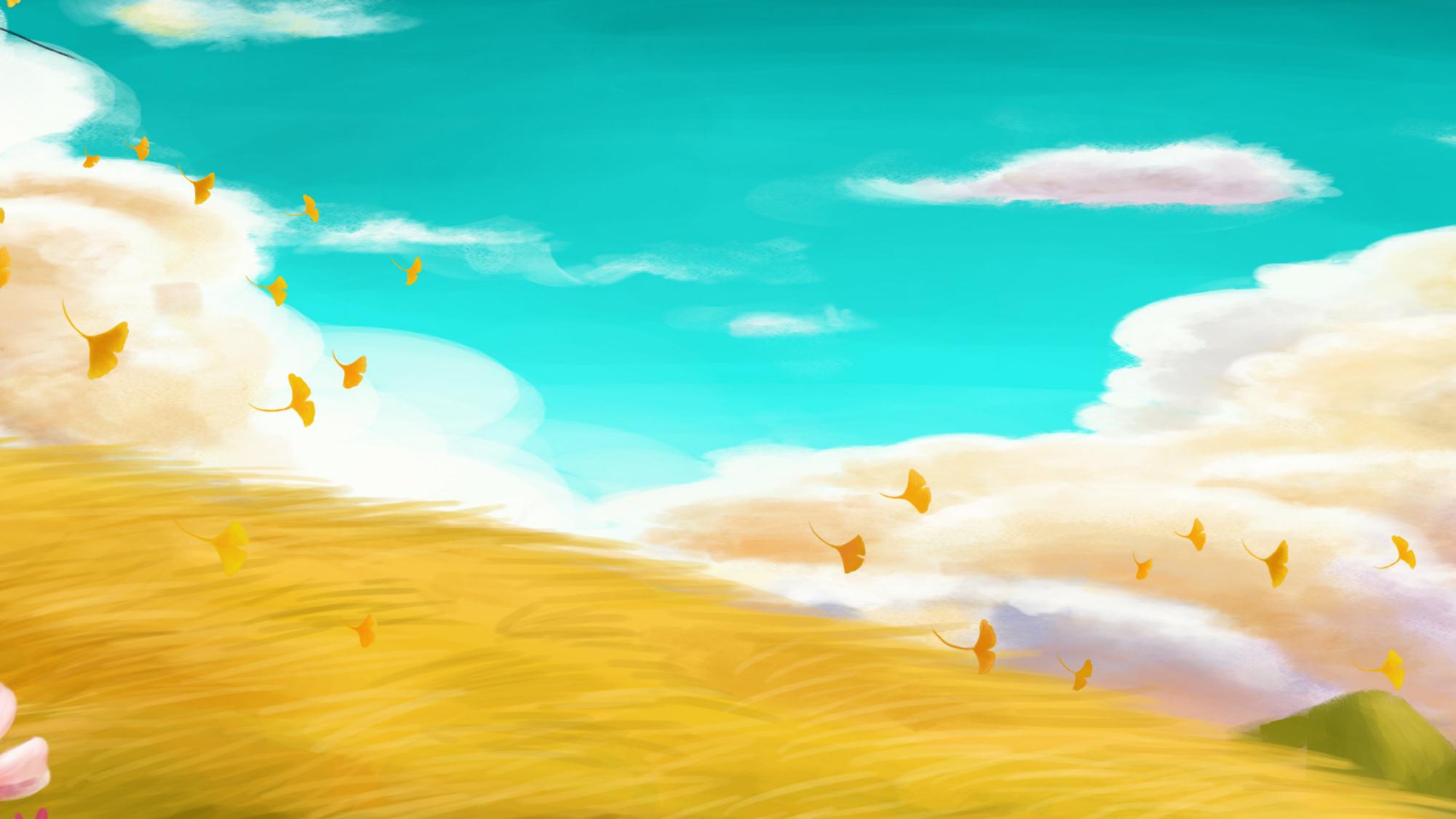 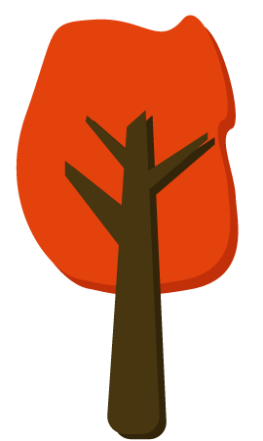 Here to add your text, mainly to avoid large sections of text. Here to add your text. Here to add your text. Here to add your text. Here to add your text. Here to add your text.
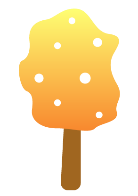 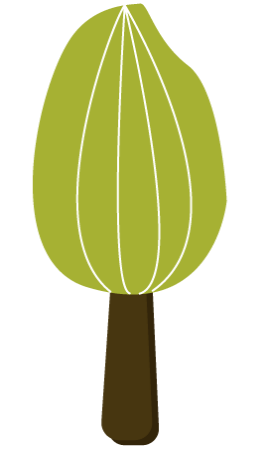 Title  Here
Here to add your text, mainly to avoid large sections of text. Here to add your text.
Here to add your text, mainly to avoid large sections of text. Here to add your text.
Here to add your text, mainly to avoid large sections of text. Here to add your text.
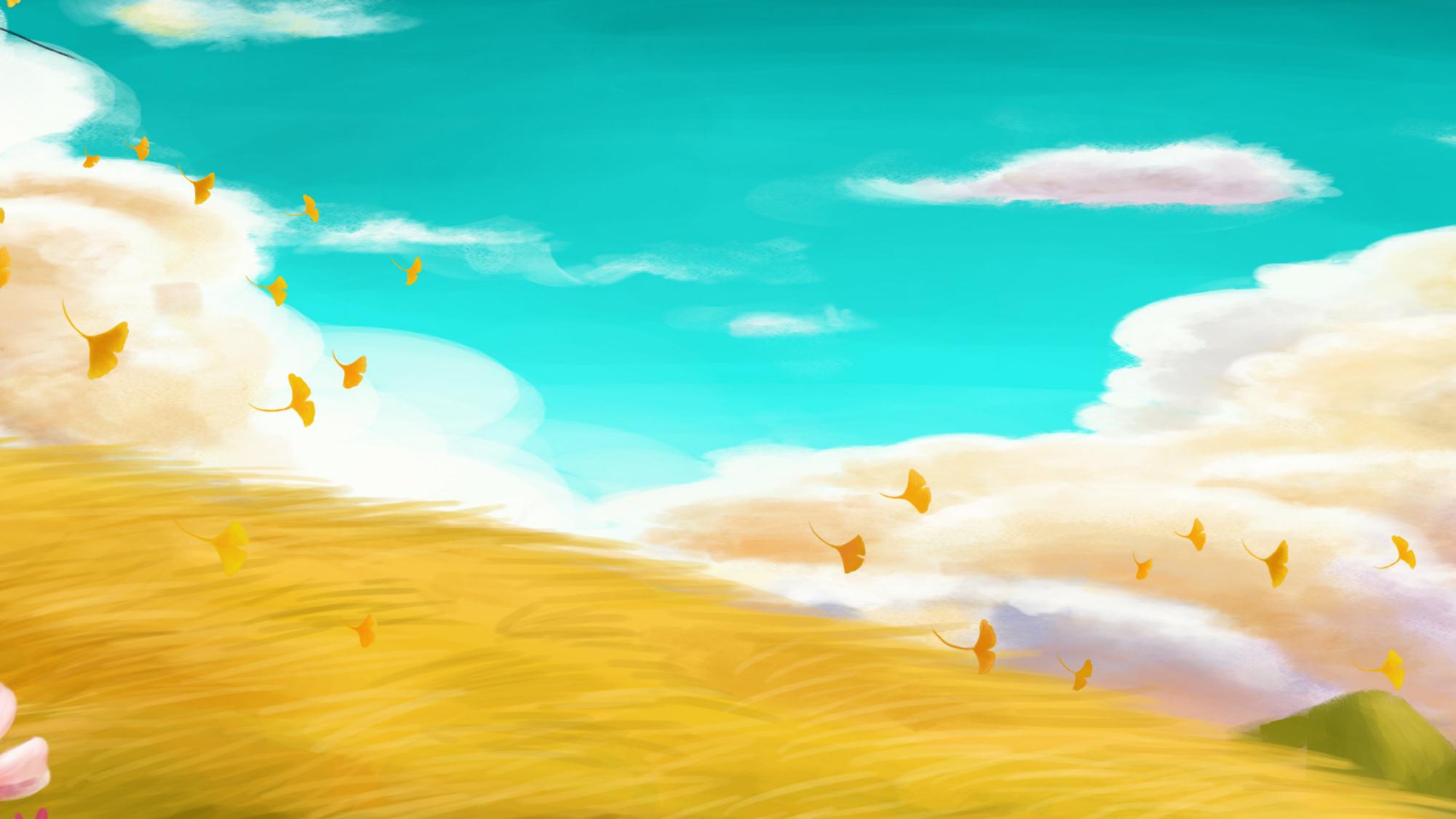 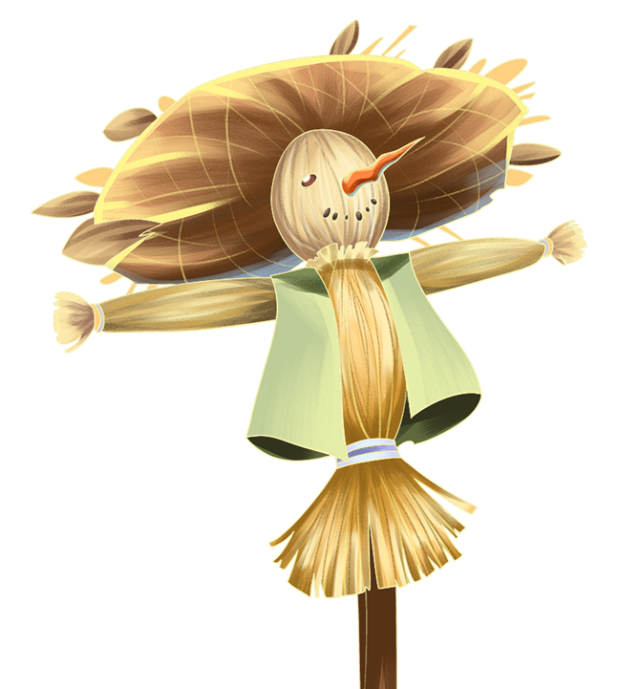 Here to add your text, mainly to avoid large sections of text. Here to add your text. Here to add your text. Here to add your text.
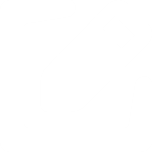 Here to add your text, mainly to avoid large sections of text. Here to add your text. Here to add your text. Here to add your text.
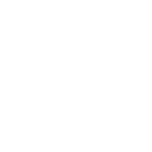 Here to add your text, mainly to avoid large sections of text. Here to add your text. Here to add your text. Here to add your text.
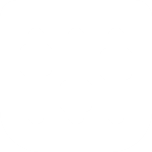 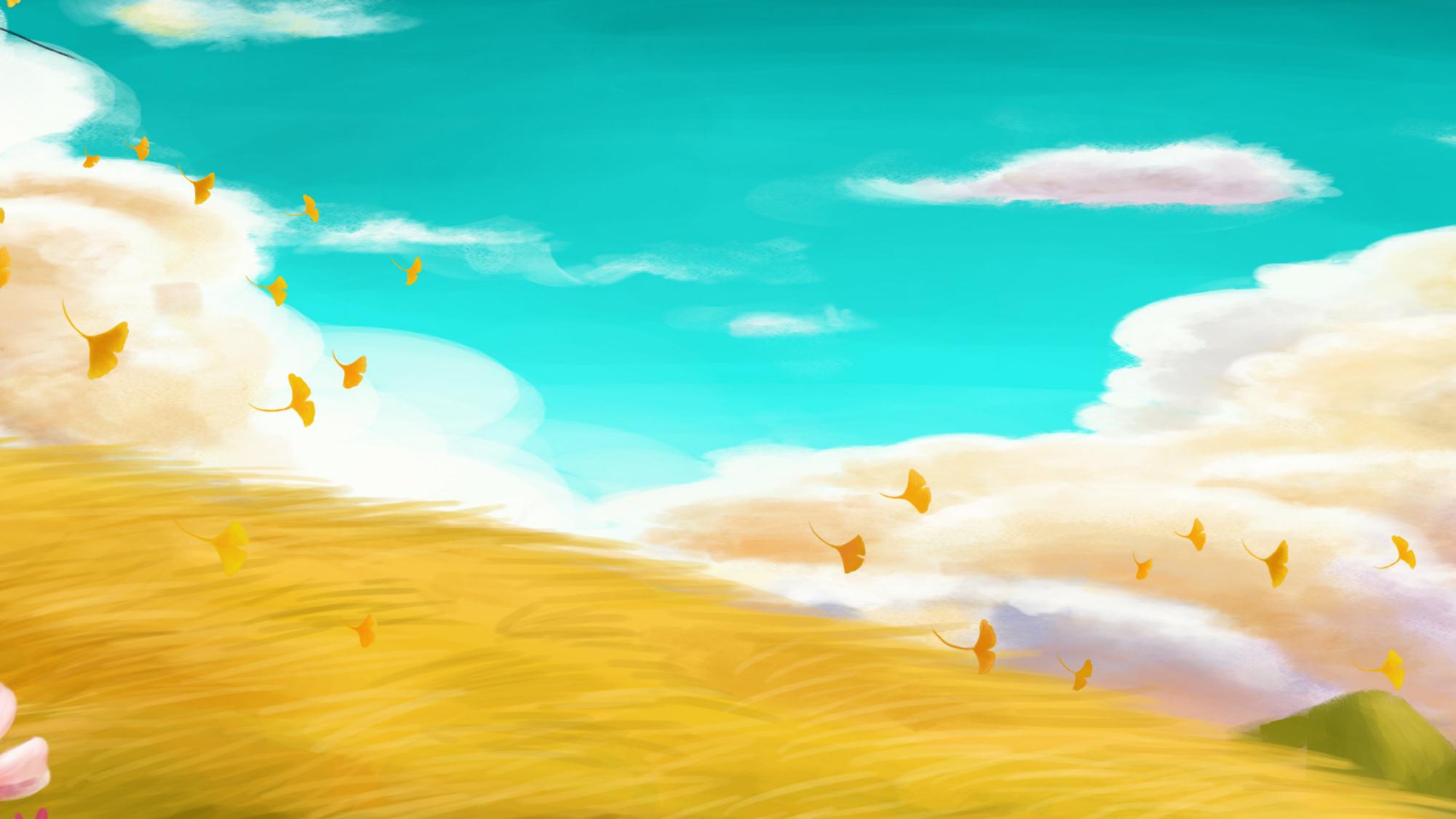 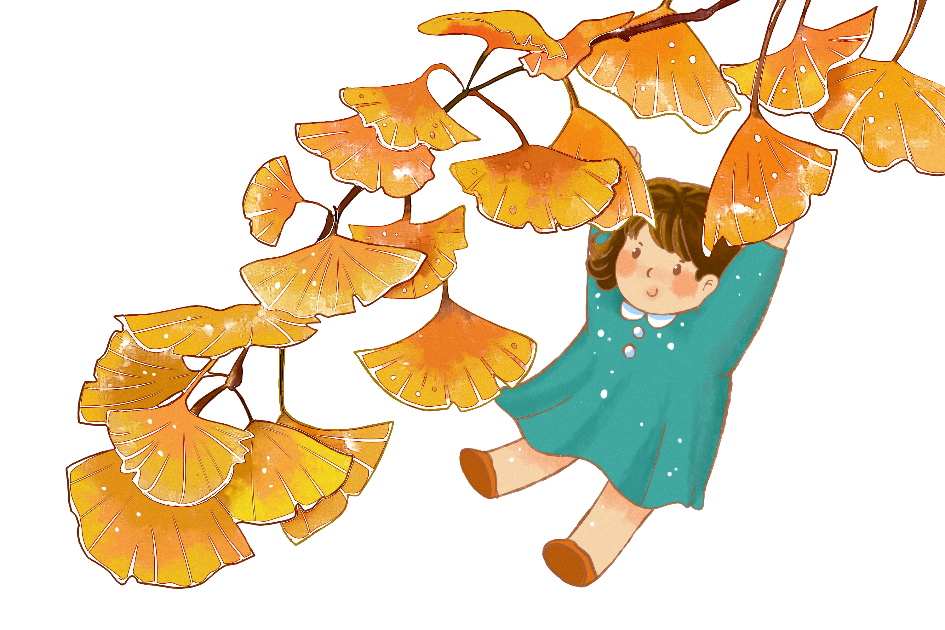 Title  Here
Here to add your text, mainly to avoid large sections of text. Here to add your text. Here to add your text. Here to add your text. Here to add your text. Here to add your text.
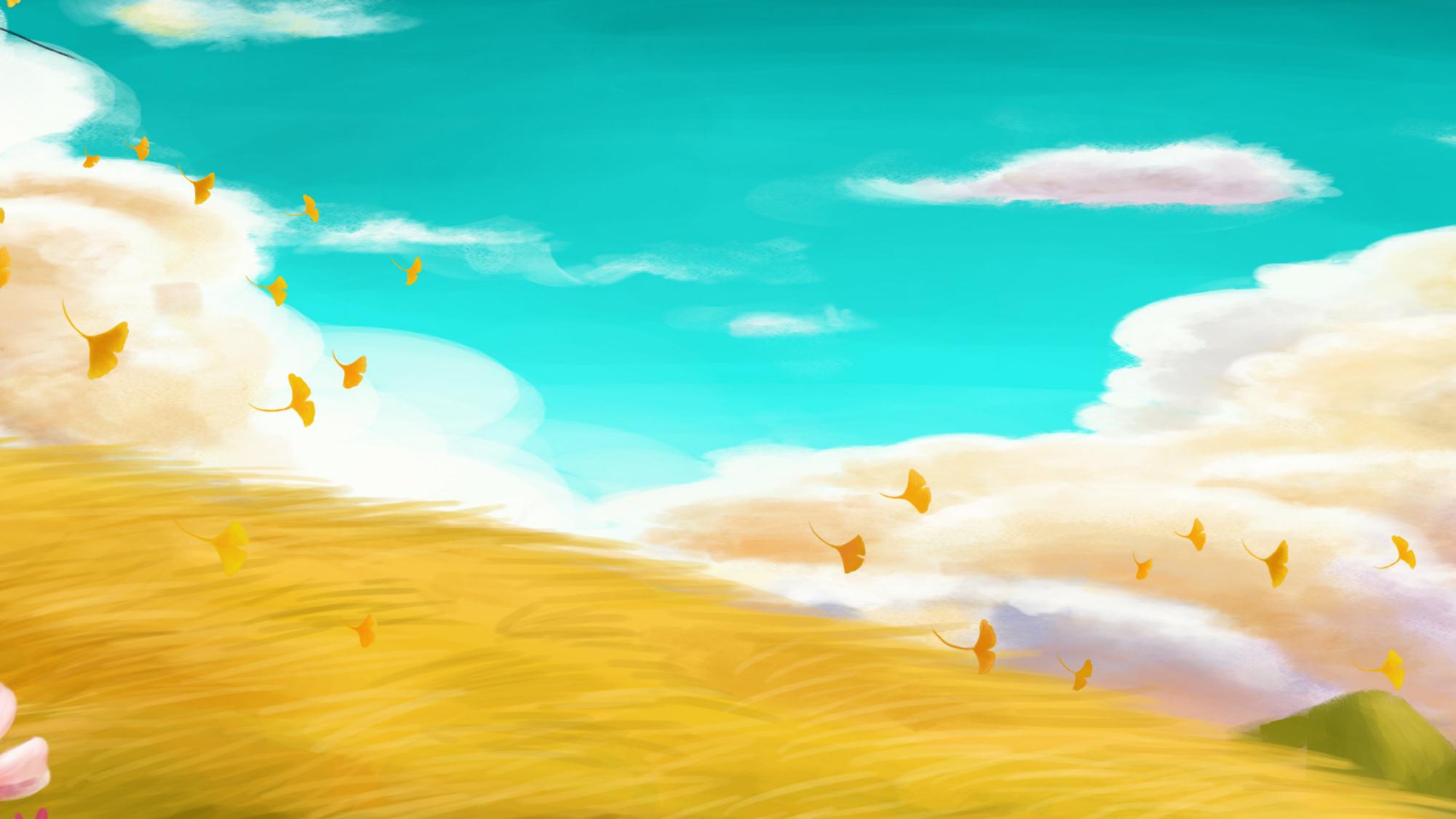 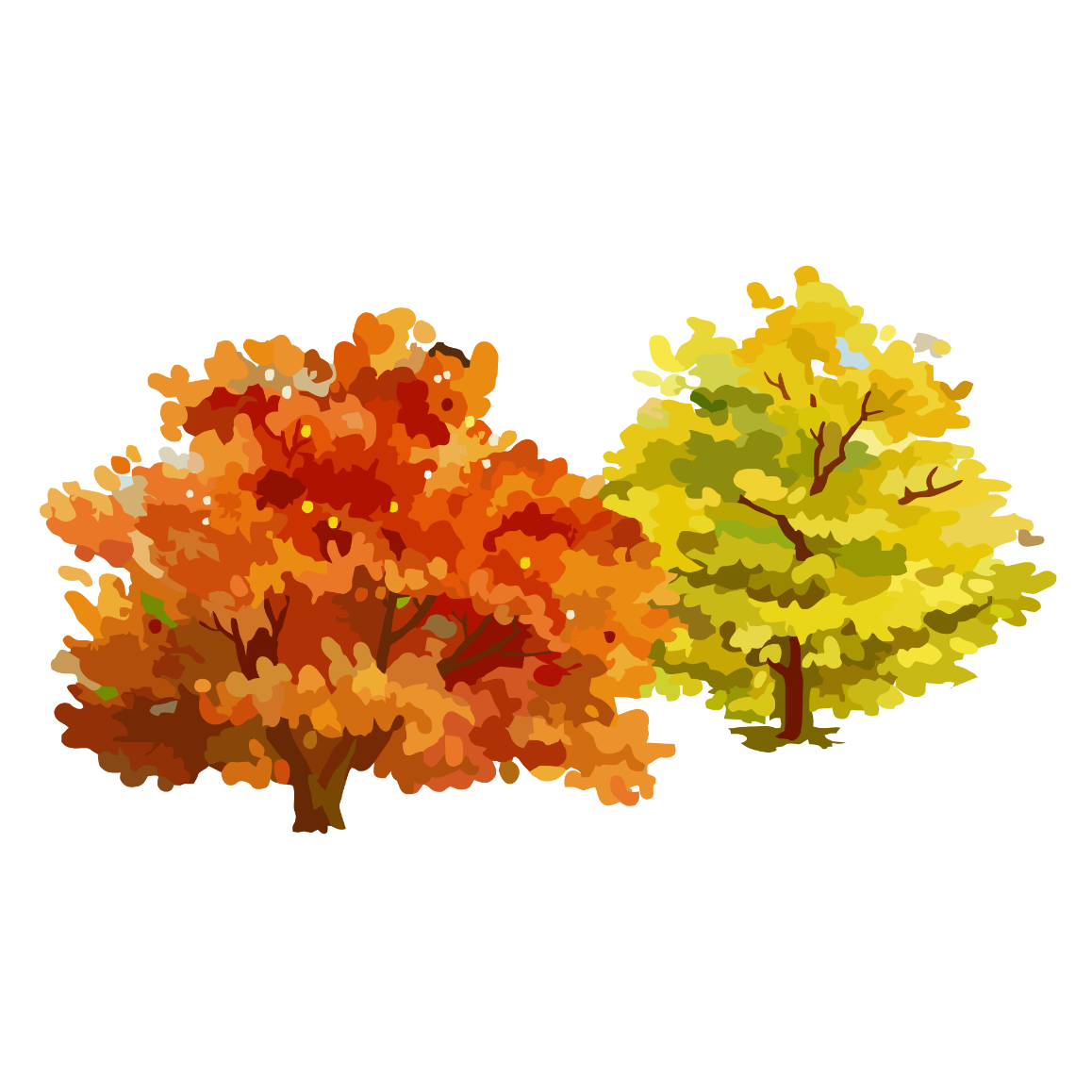 FOUR
Add title text
Click here to add content, content to match the title.
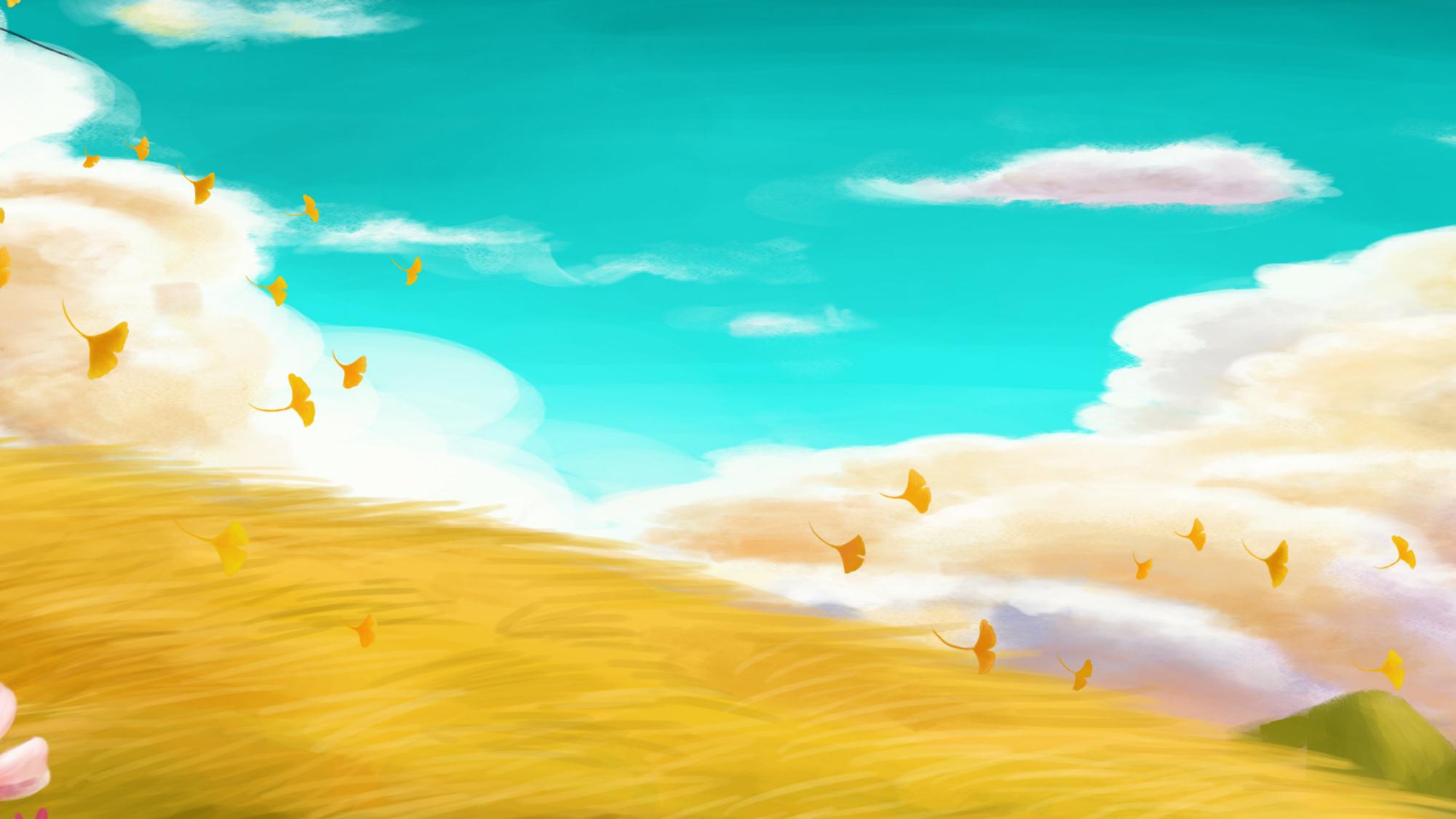 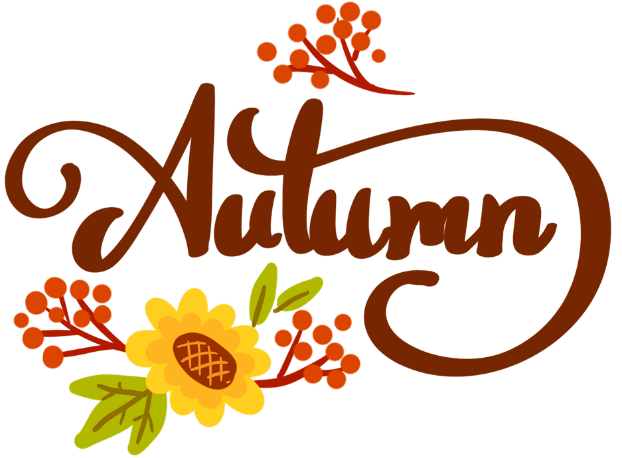 Here to add your text, mainly to avoid large sections of text. Here to add your text. Here to add your text. Here to add your text. Here to add your text. Here to add your text.
Title  Here
Here to add your text, mainly to avoid large sections of text.
Here to add your text, mainly to avoid large sections of text.
Here to add your text, mainly to avoid large sections of text.
Here to add your text, mainly to avoid large sections of text.
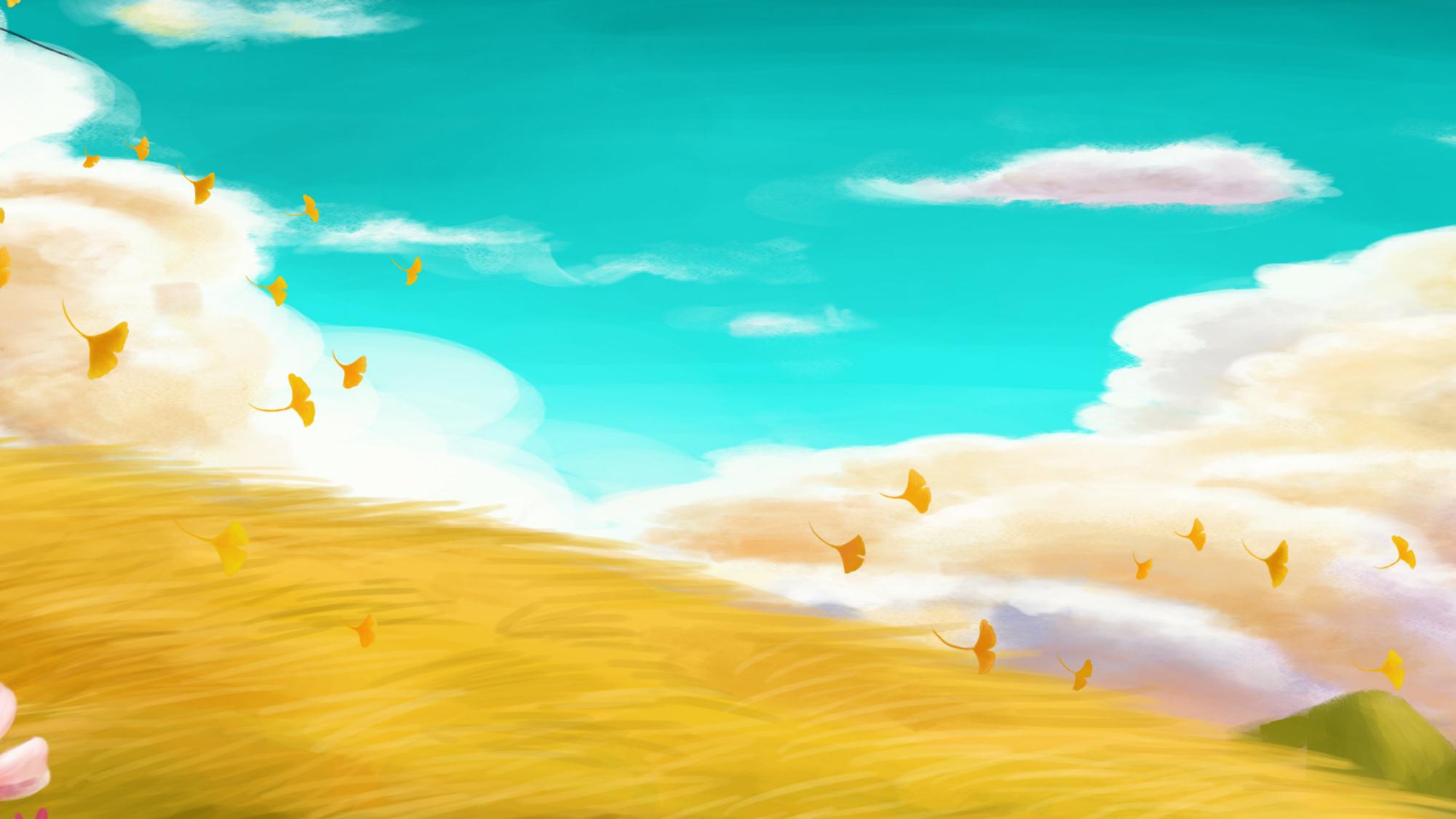 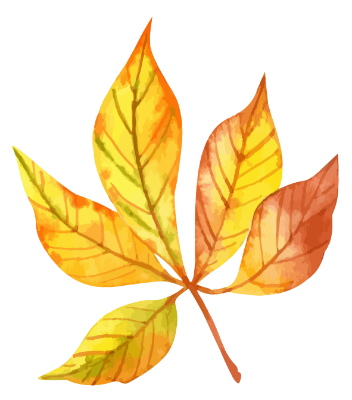 Title  Here
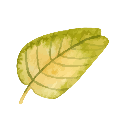 Here to add your text, mainly to avoid large sections of text. Here to add your text.
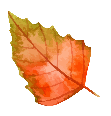 Here to add your text, mainly to avoid large sections of text. Here to add your text.
Here to add your text, mainly to avoid large sections of text. Here to add your text.
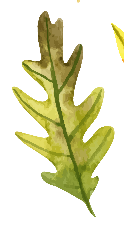 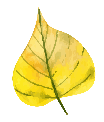 Here to add your text, mainly to avoid large sections of text. Here to add your text.
Here to add your text, mainly to avoid large sections of text. Here to add your text.
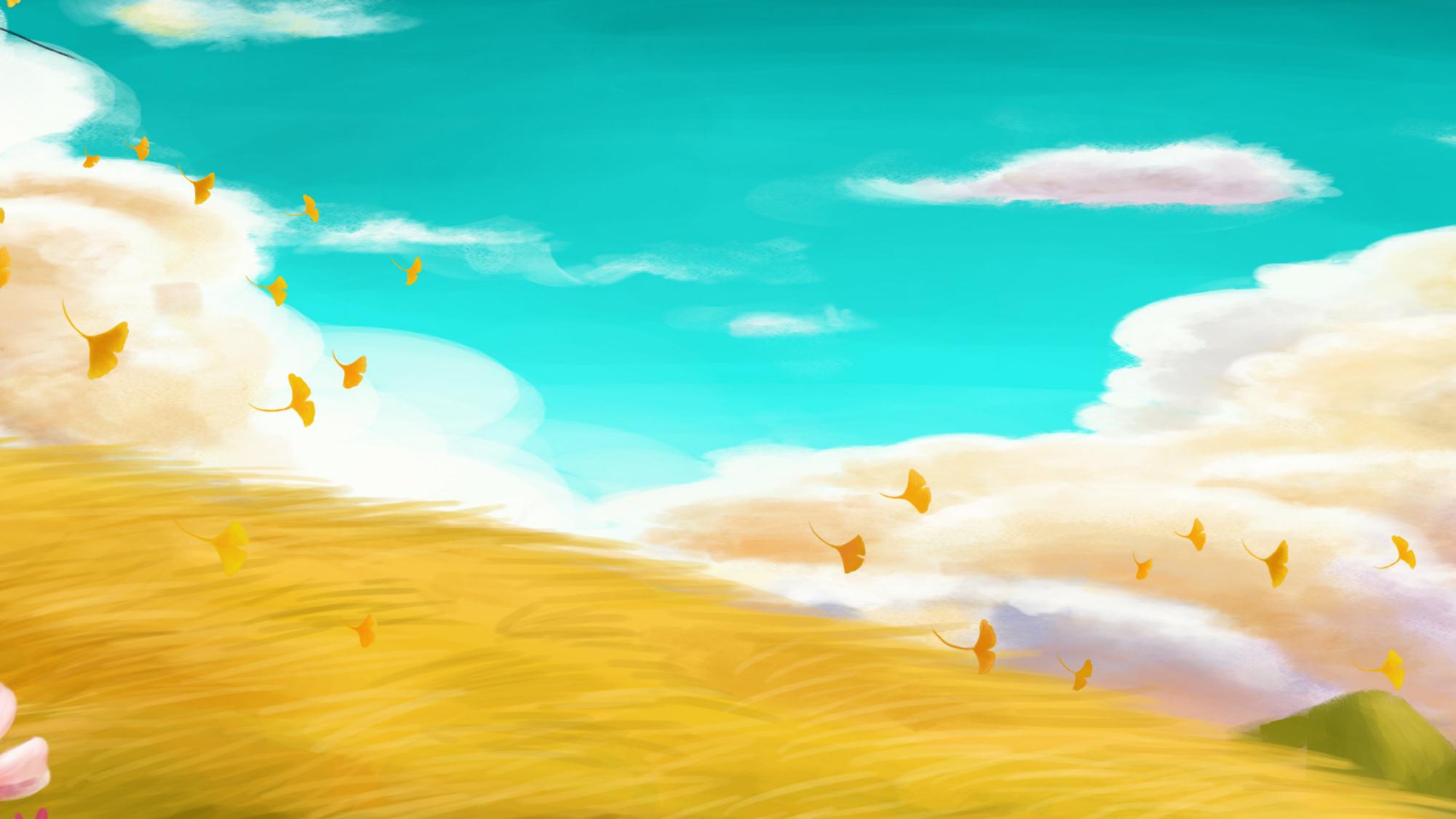 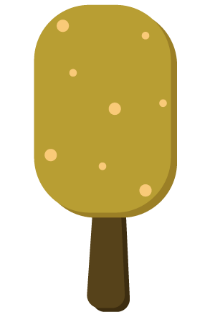 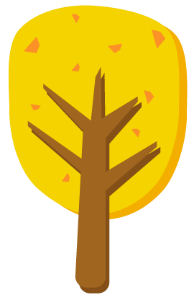 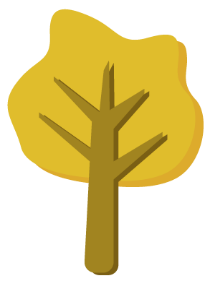 Add title text
Add title text
Add title text
Here to add your text, mainly to avoid large sections of text.
Here to add your text, mainly to avoid large sections of text.
Here to add your text, mainly to avoid large sections of text.
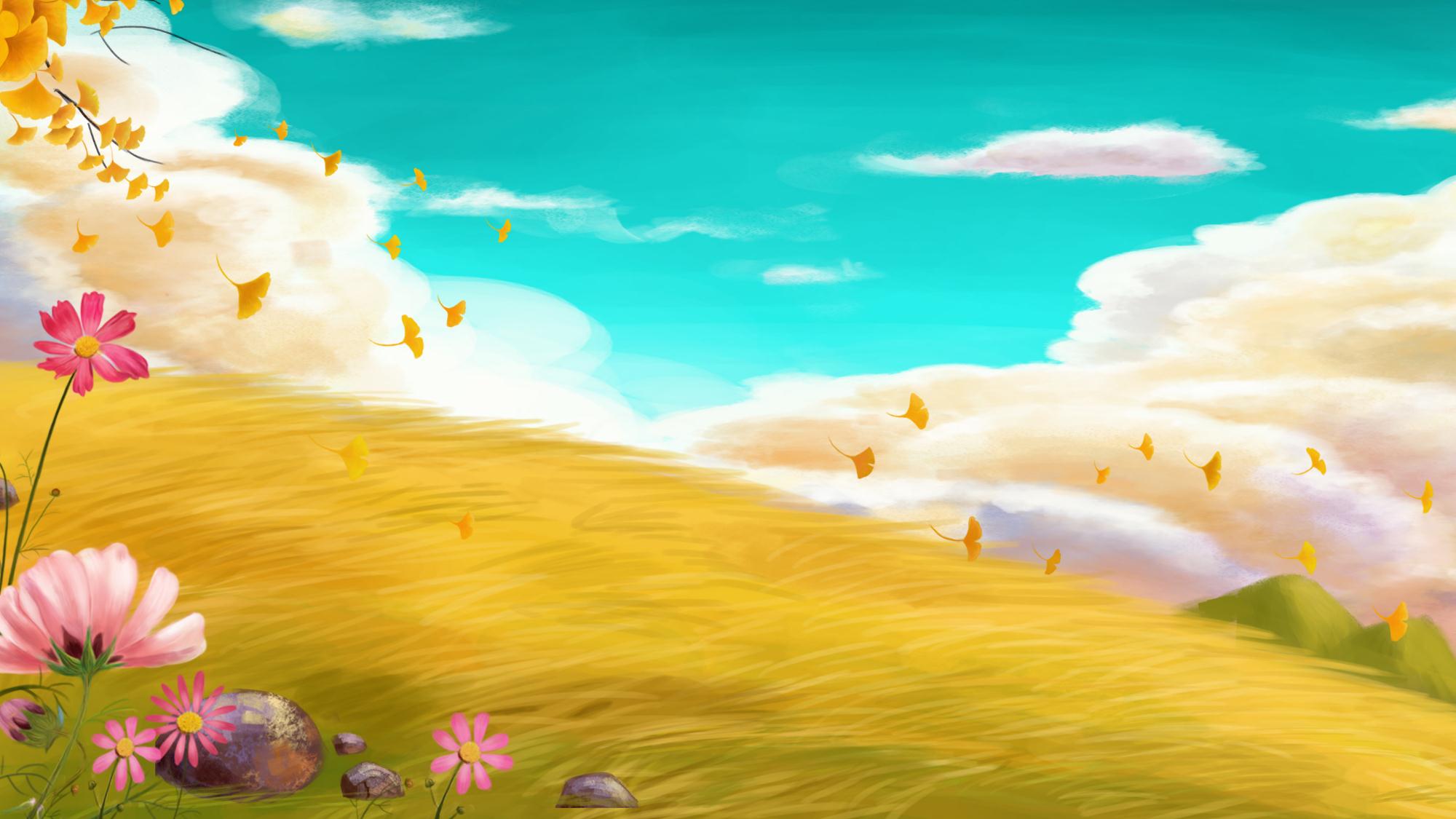 LOGO
THANK YOU
Report ：freeppt7.com
XX.XX.20XX
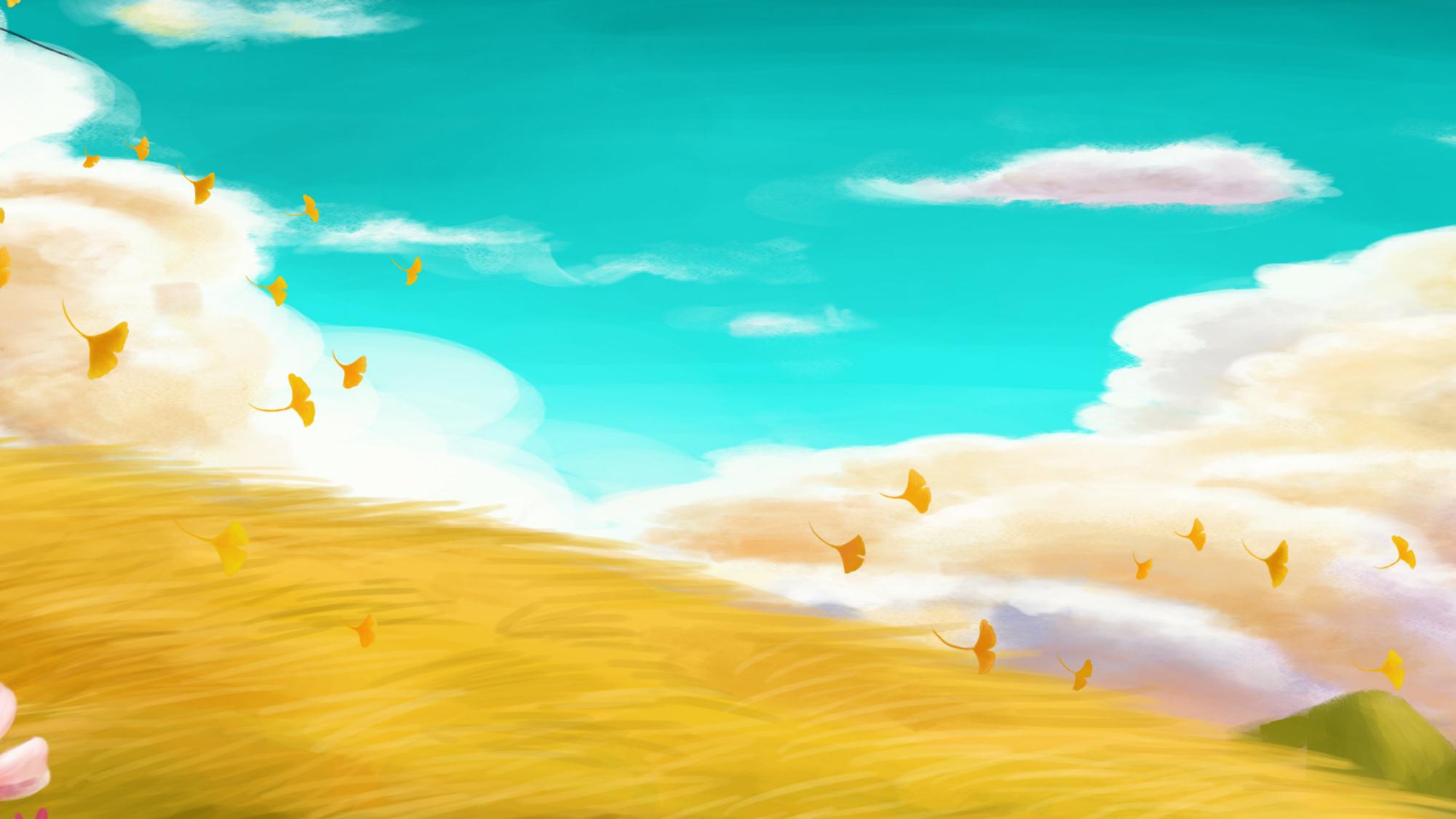 Fonts & colors used
This presentation has been made using the following fonts:
Krona One
(https://fonts.google.com/specimen/Krona+One)

Ubuntu
(https://fonts.google.com/specimen/Ubuntu)
#f4d000
#ceb200
#e83d3d
#b2322e
#00abbf
#336574
#1f424c
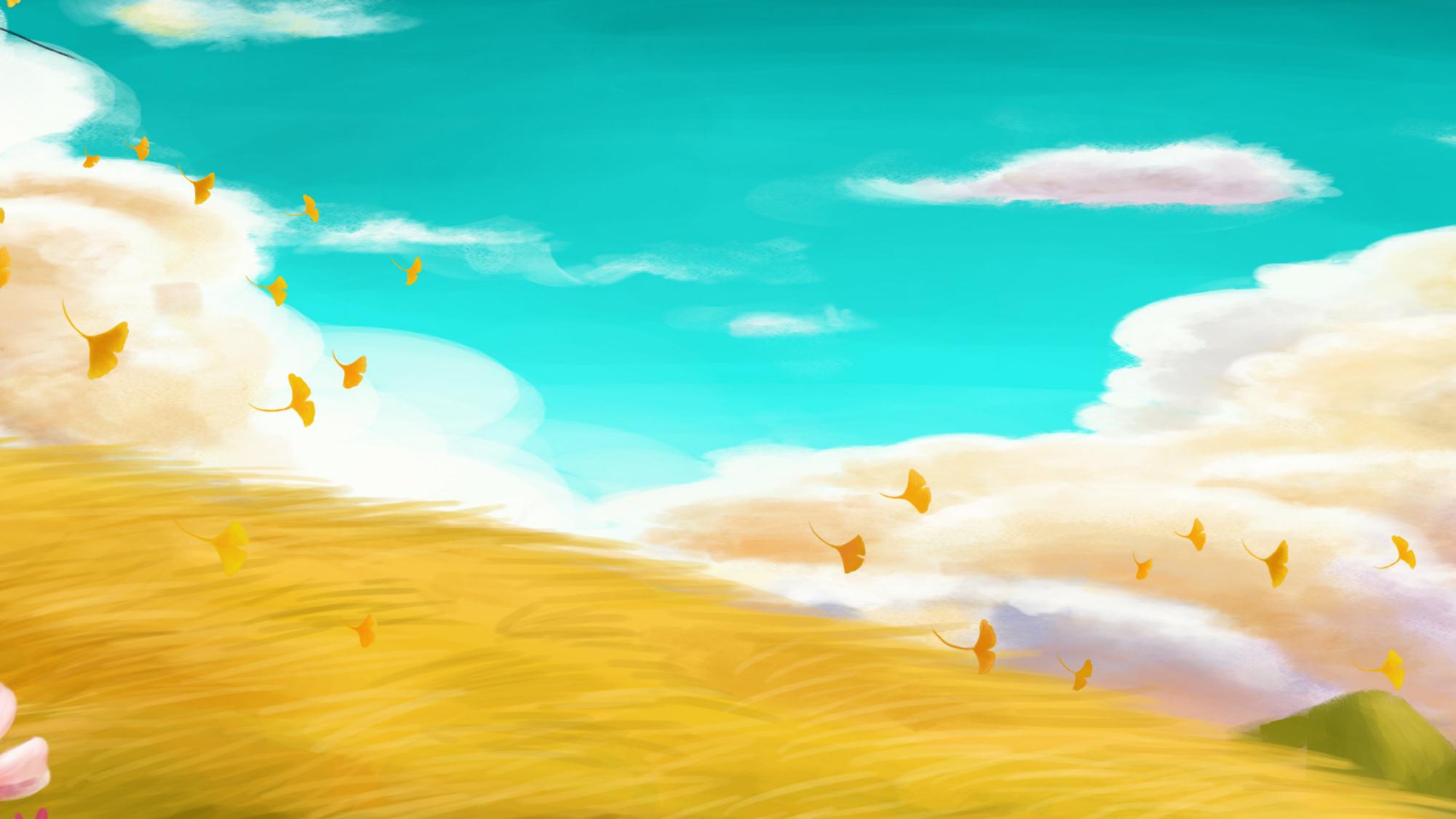 We respect your valuable time with freeppt7!
If you have any questions, please reach us
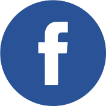 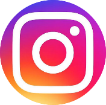 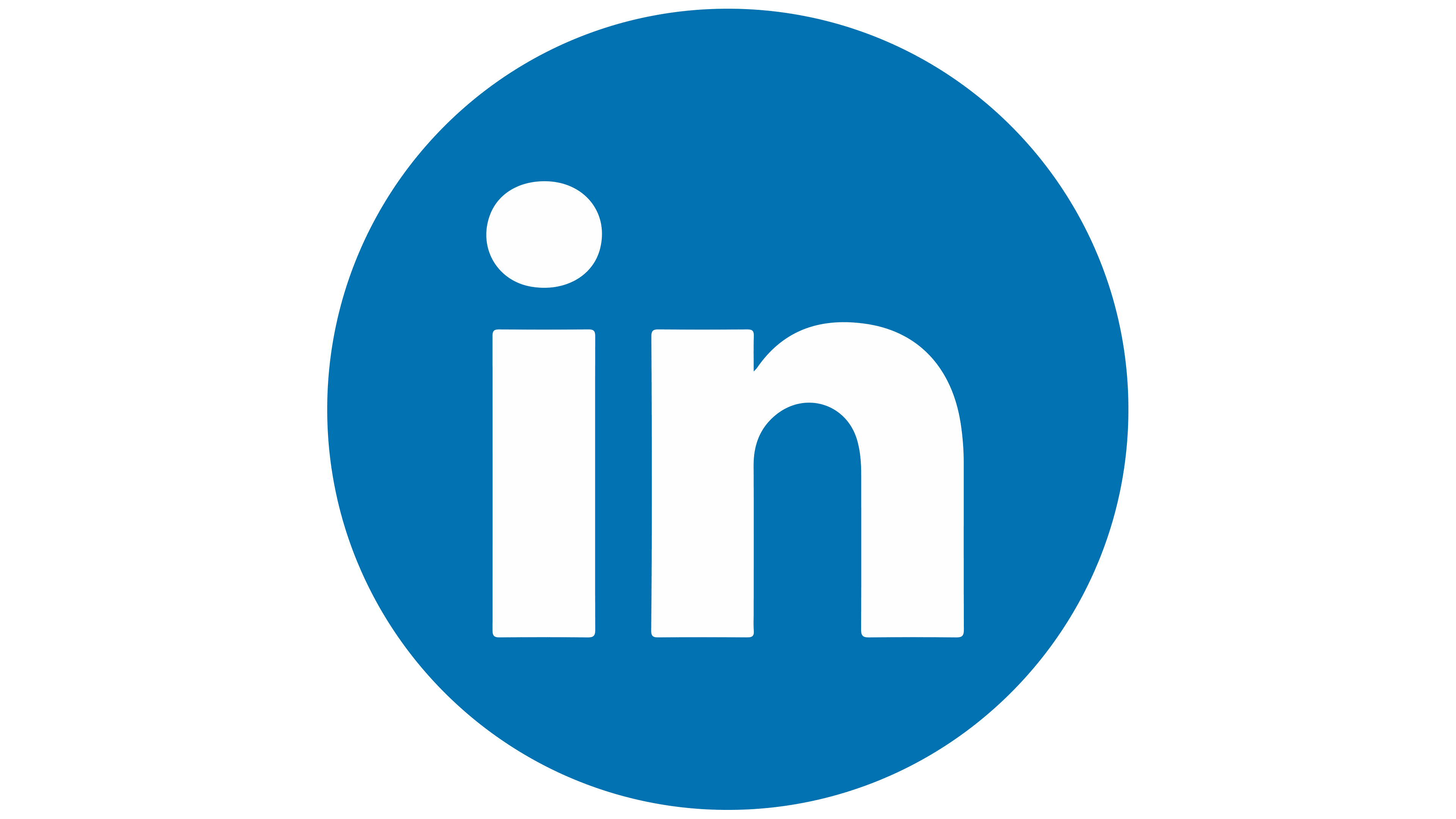 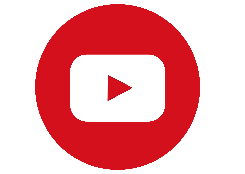 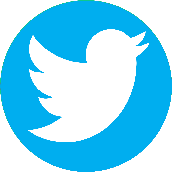 Do you have a design request, please visit our redesign page.
CREDIT: Freeppt7.com created this PowerPoint template.
Let this slide be kept for attribution.
www.freeppt7.com